Networked Business Models, Interorganizational Business Processes and Cooperative Information Systems
A Holistic Point of View
Paul Grefen, Professor of Information Systems, Principal Digital Business Architect
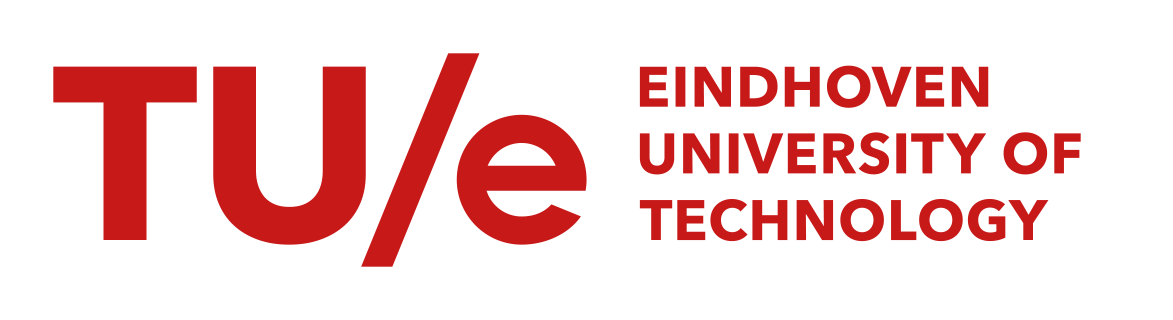 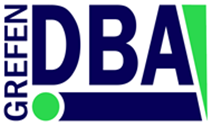 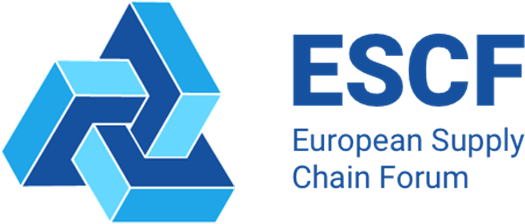 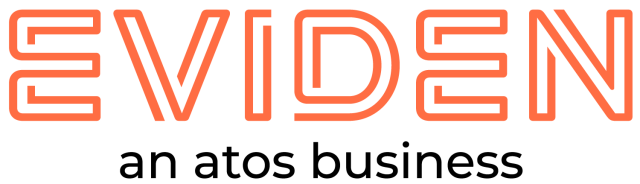 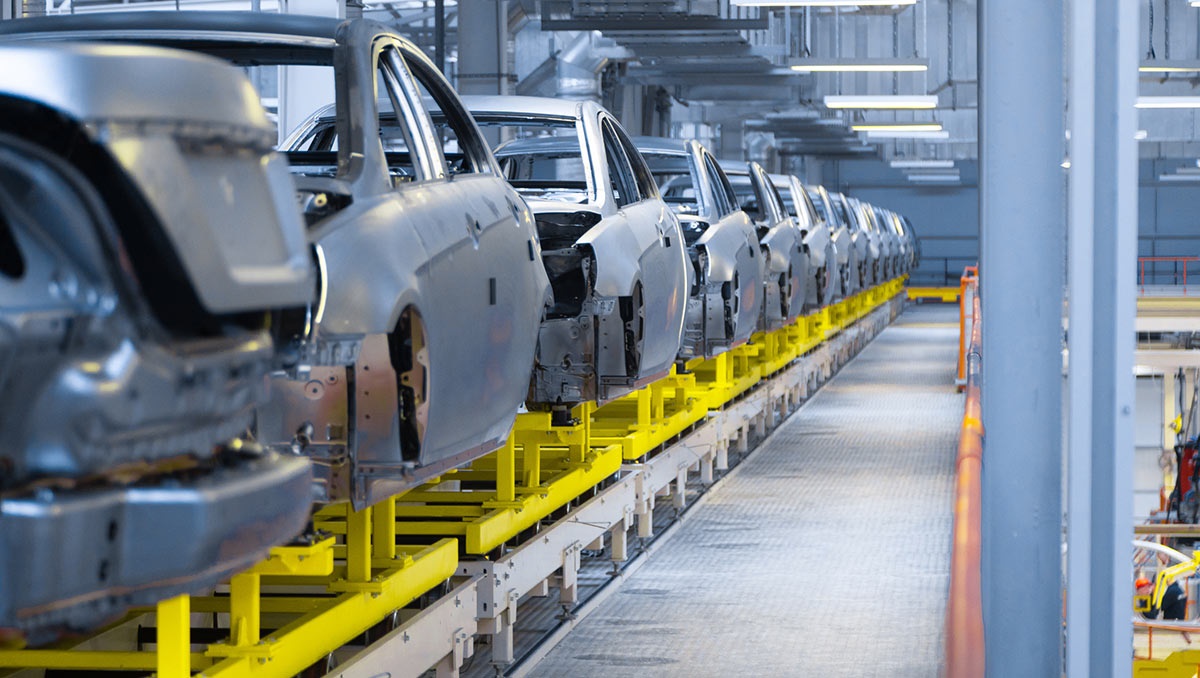 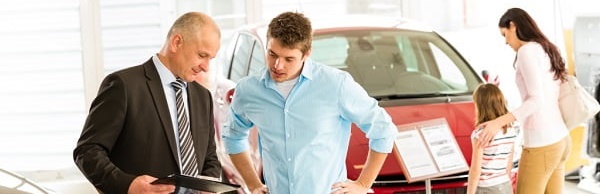 all pictures/trademarks owned
by the respective firms
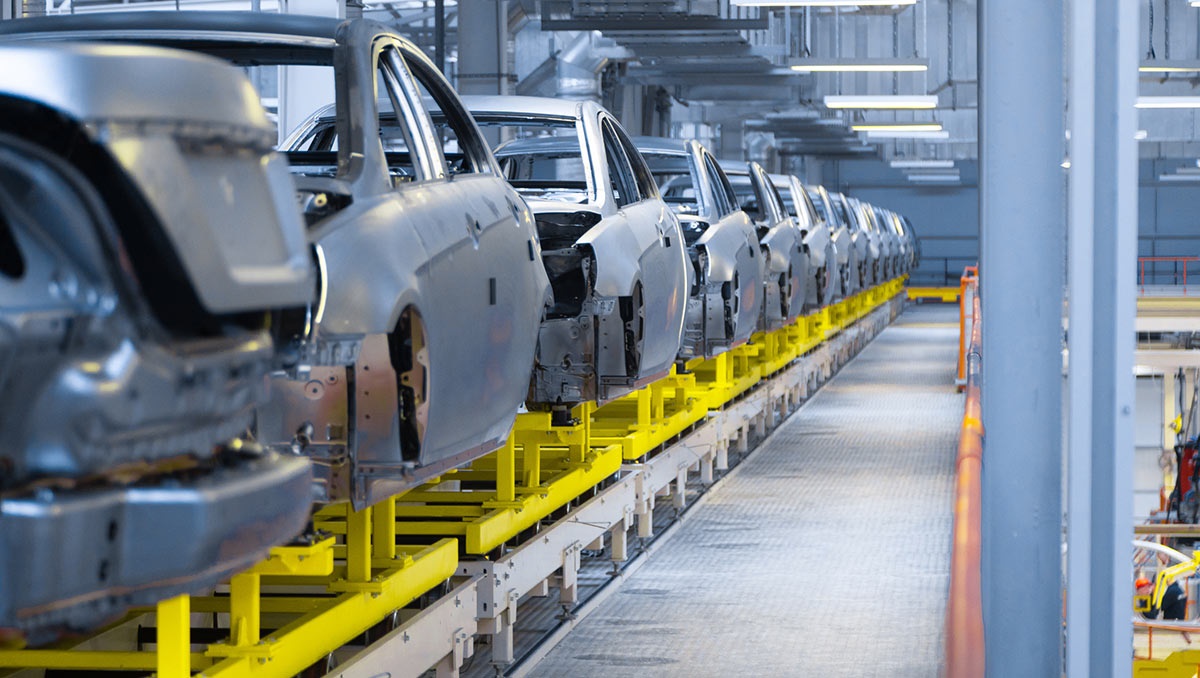 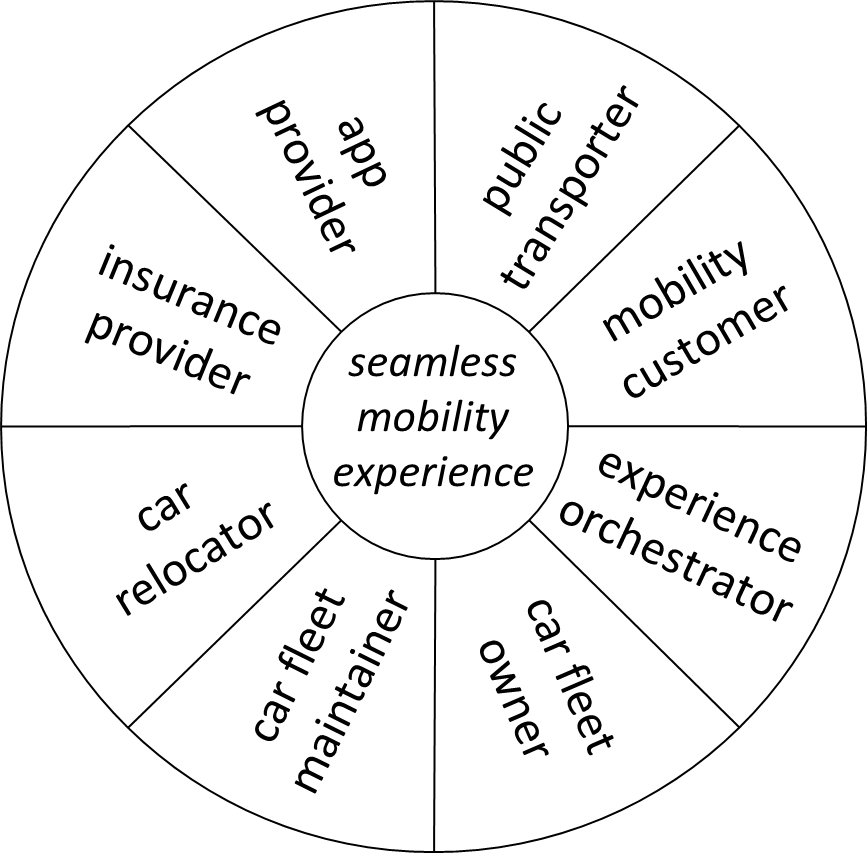 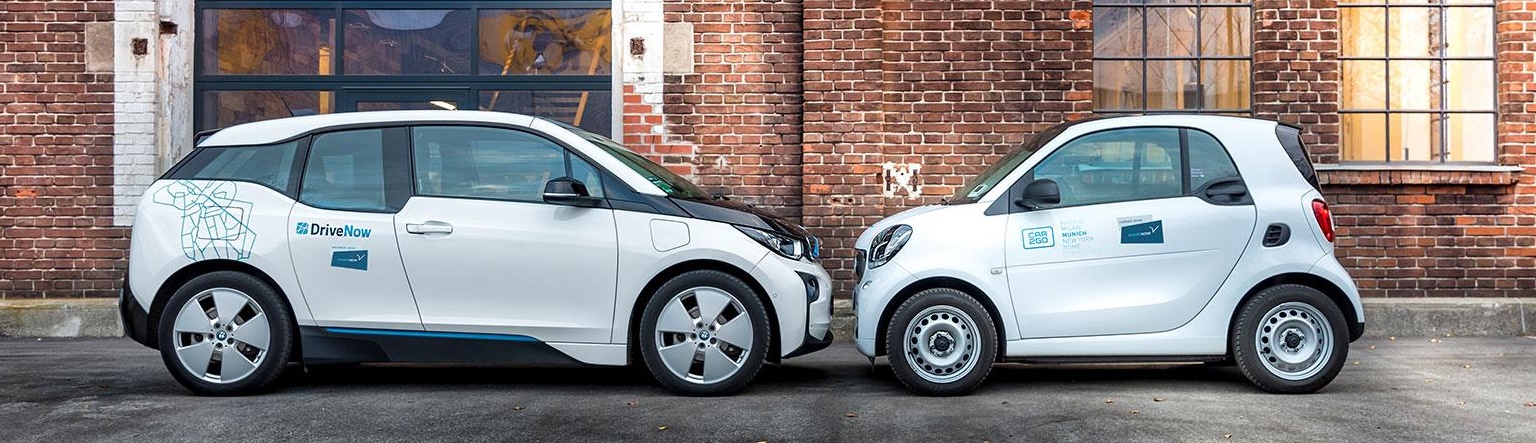 all pictures/trademarks owned
by the respective firms
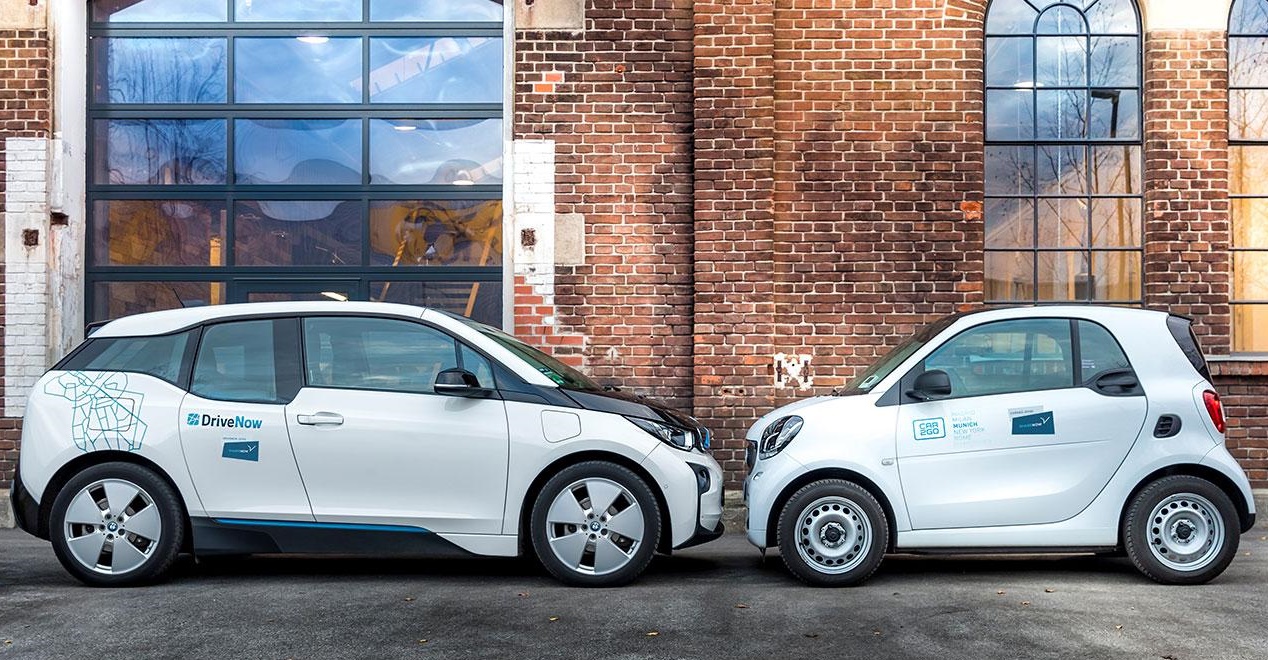 app
provider
app
provider
public
transporter
public
transporter
mobility
customer
mobility
customer
insurance
provider
insurance
provider
seamless
mobility
experience
seamless
mobility
experience
experience
orchestrator
experience
orchestrator
car
relocator
car
relocator
car fleet
maintainer
car fleet
maintainer
car fleet
owner
car fleet
owner
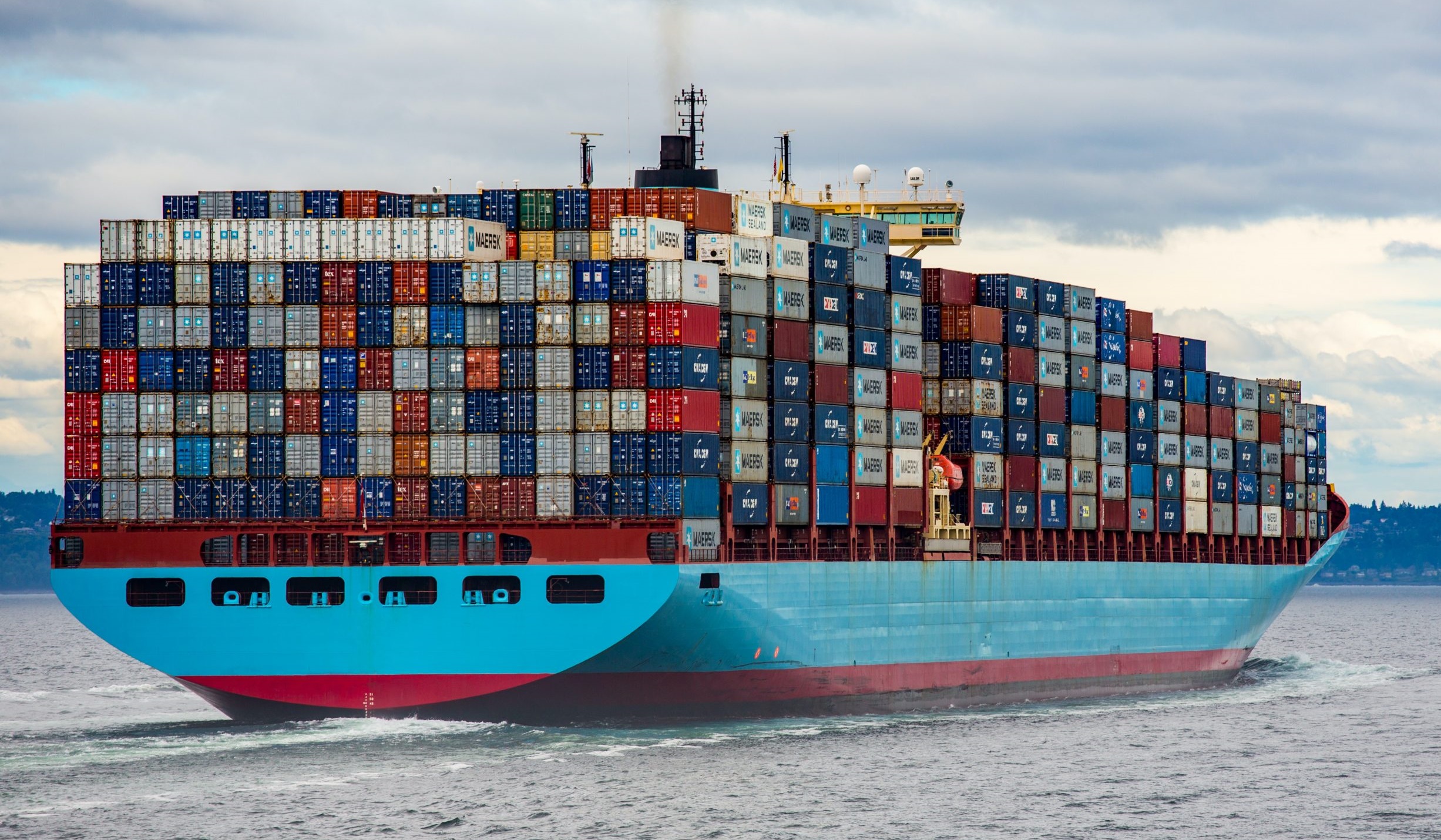 all pictures/trademarks owned
by the respective firms
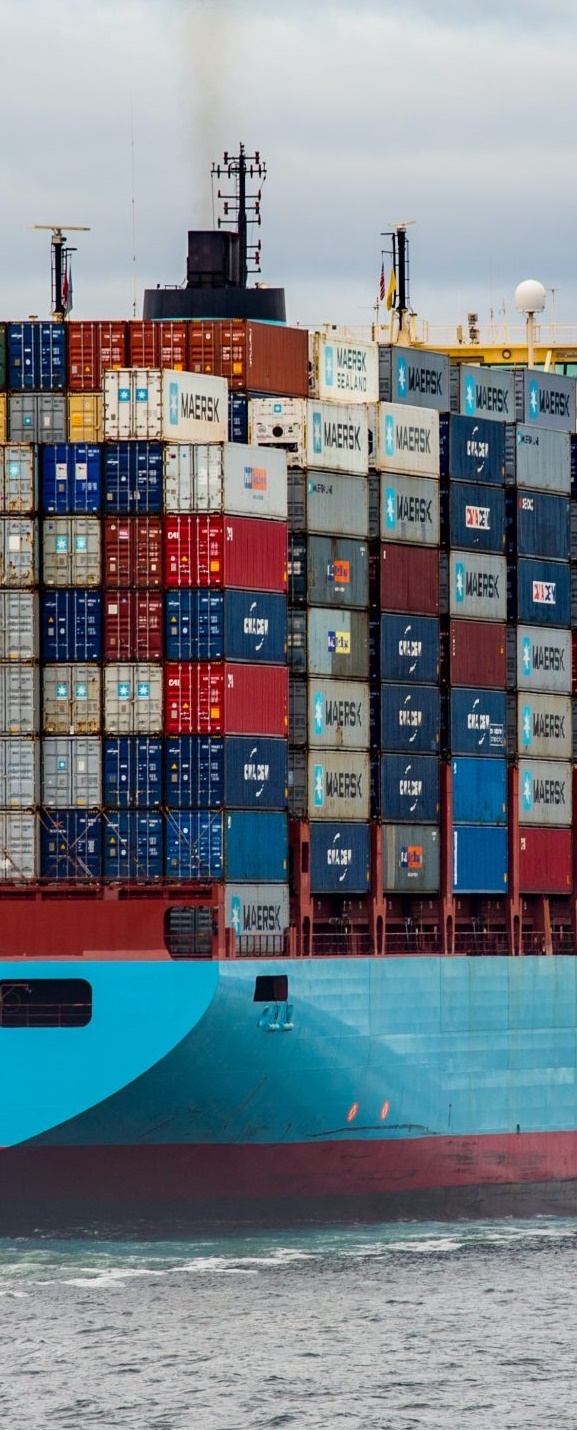 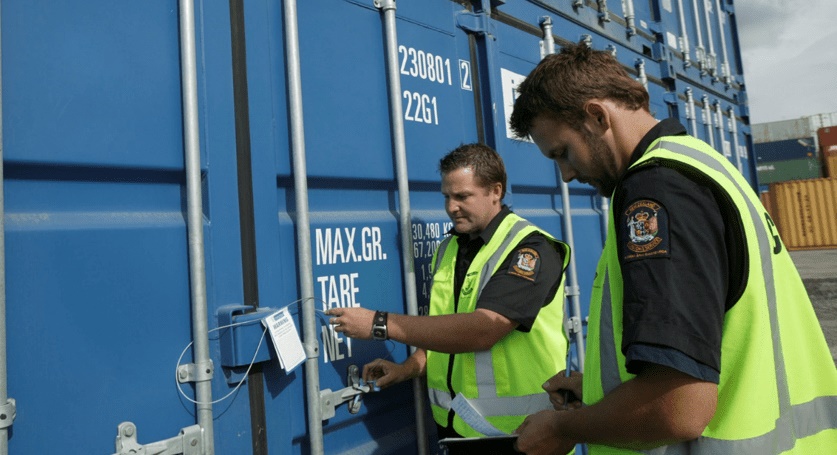 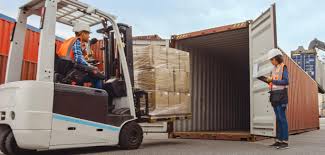 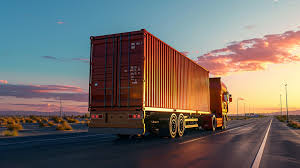 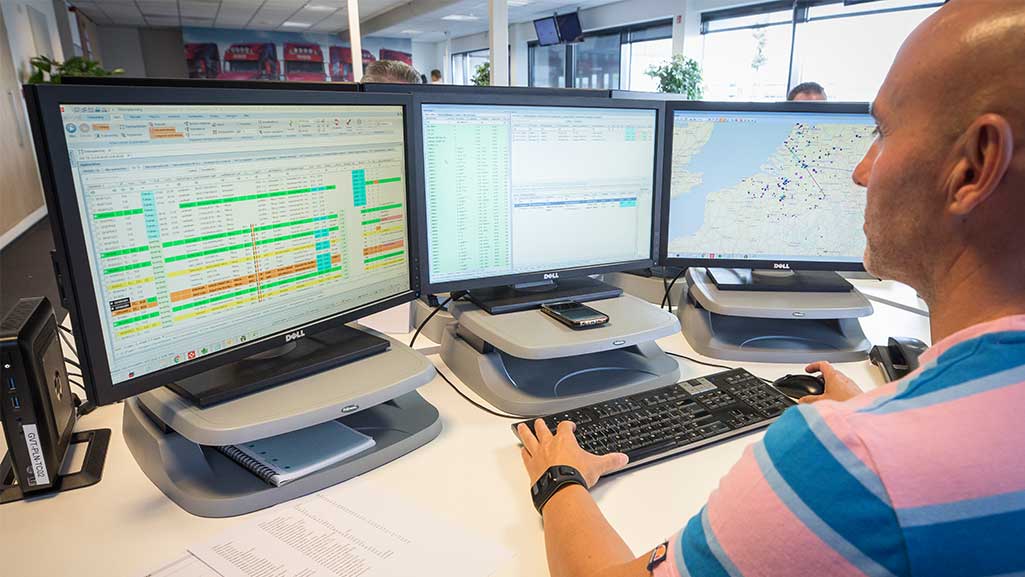 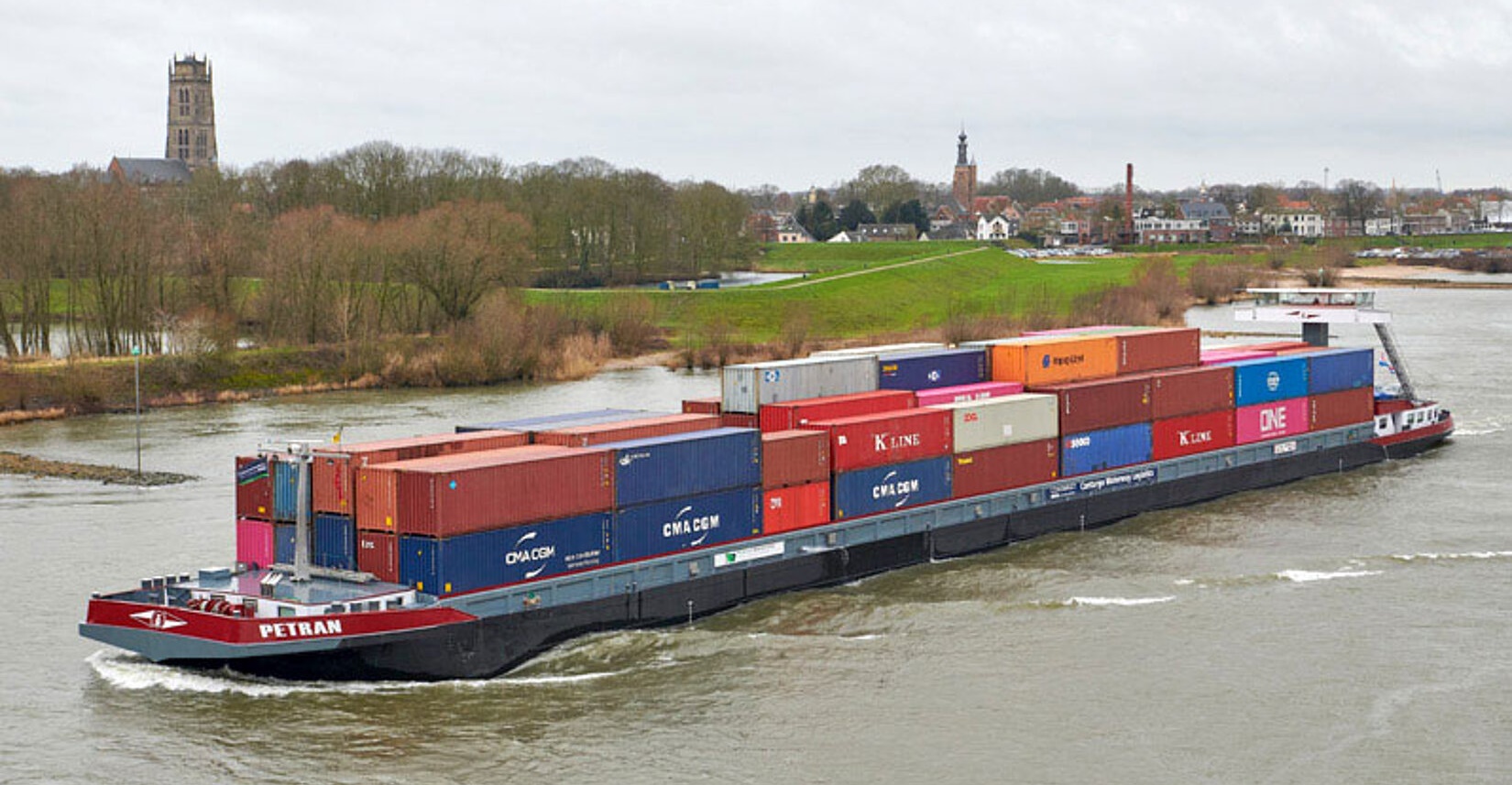 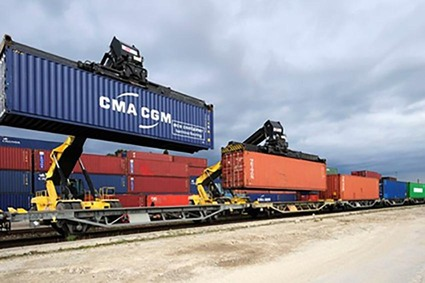 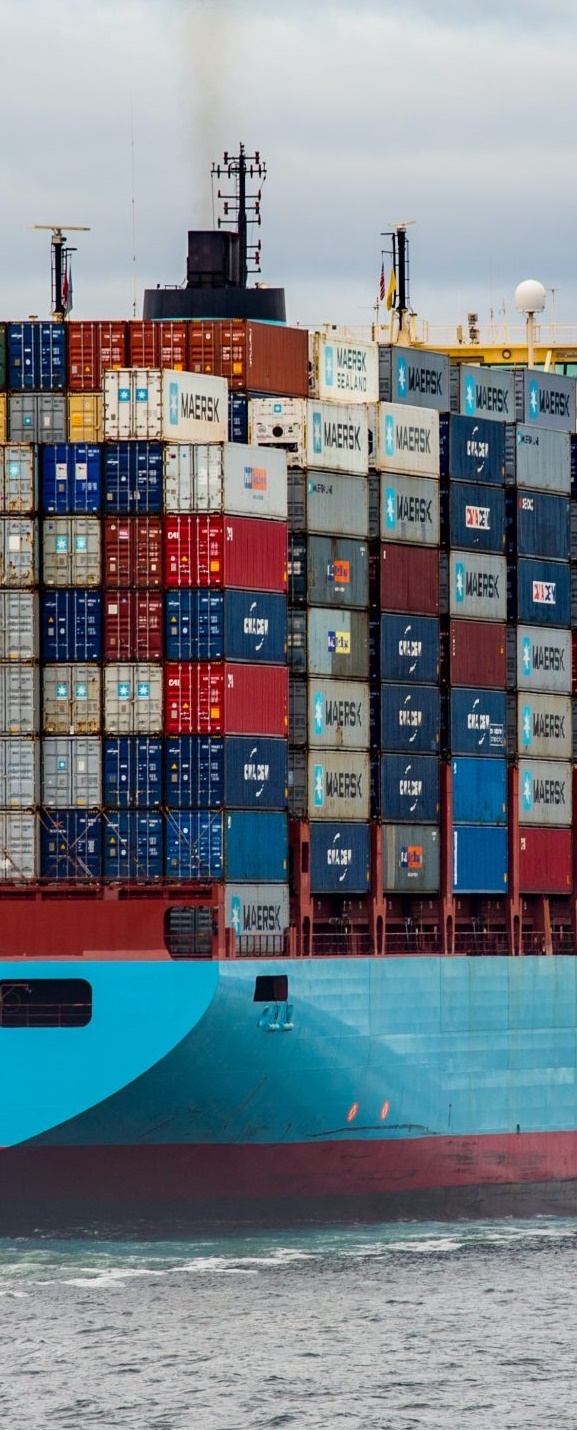 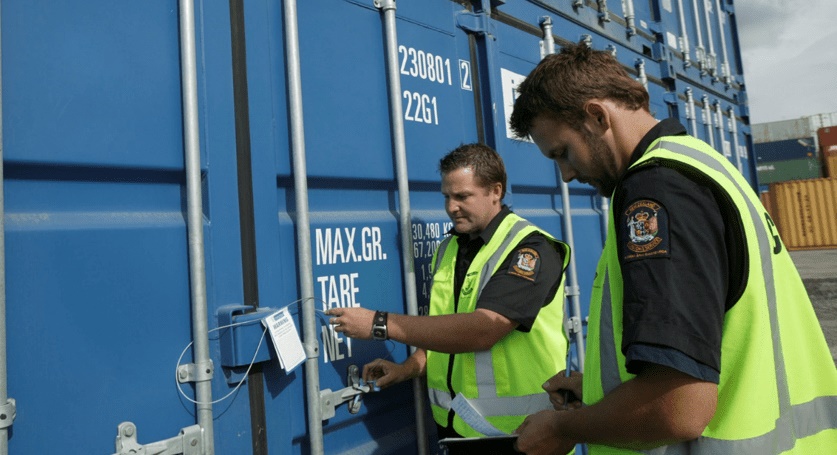 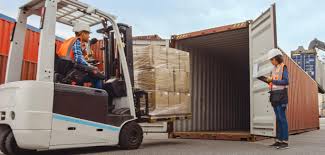 route planner
provider
insurance
provider
customs
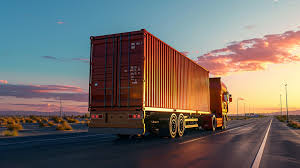 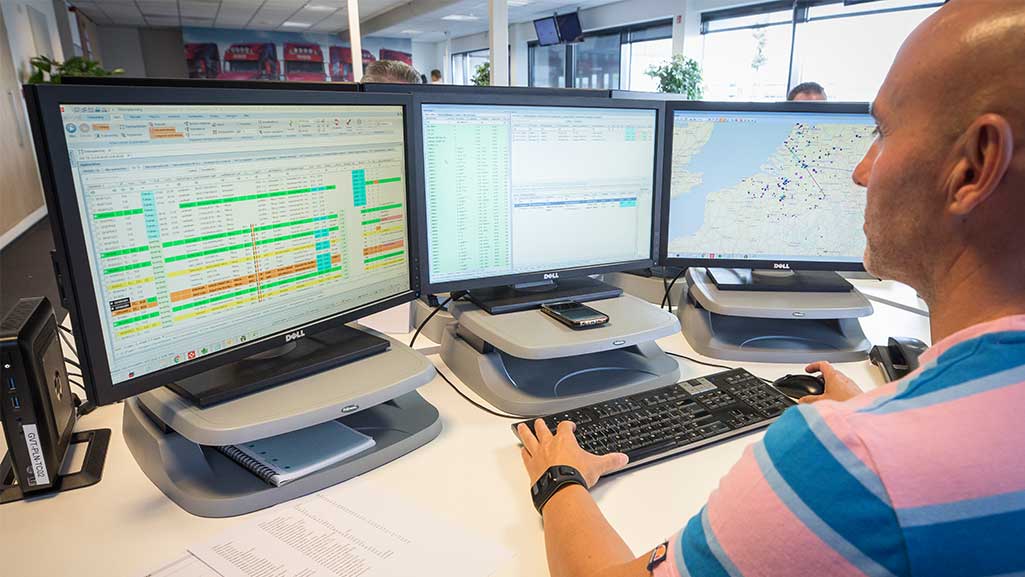 shipper
seamless
transport
experience
inland
terminal
transport
orchestrator
inland
transporter
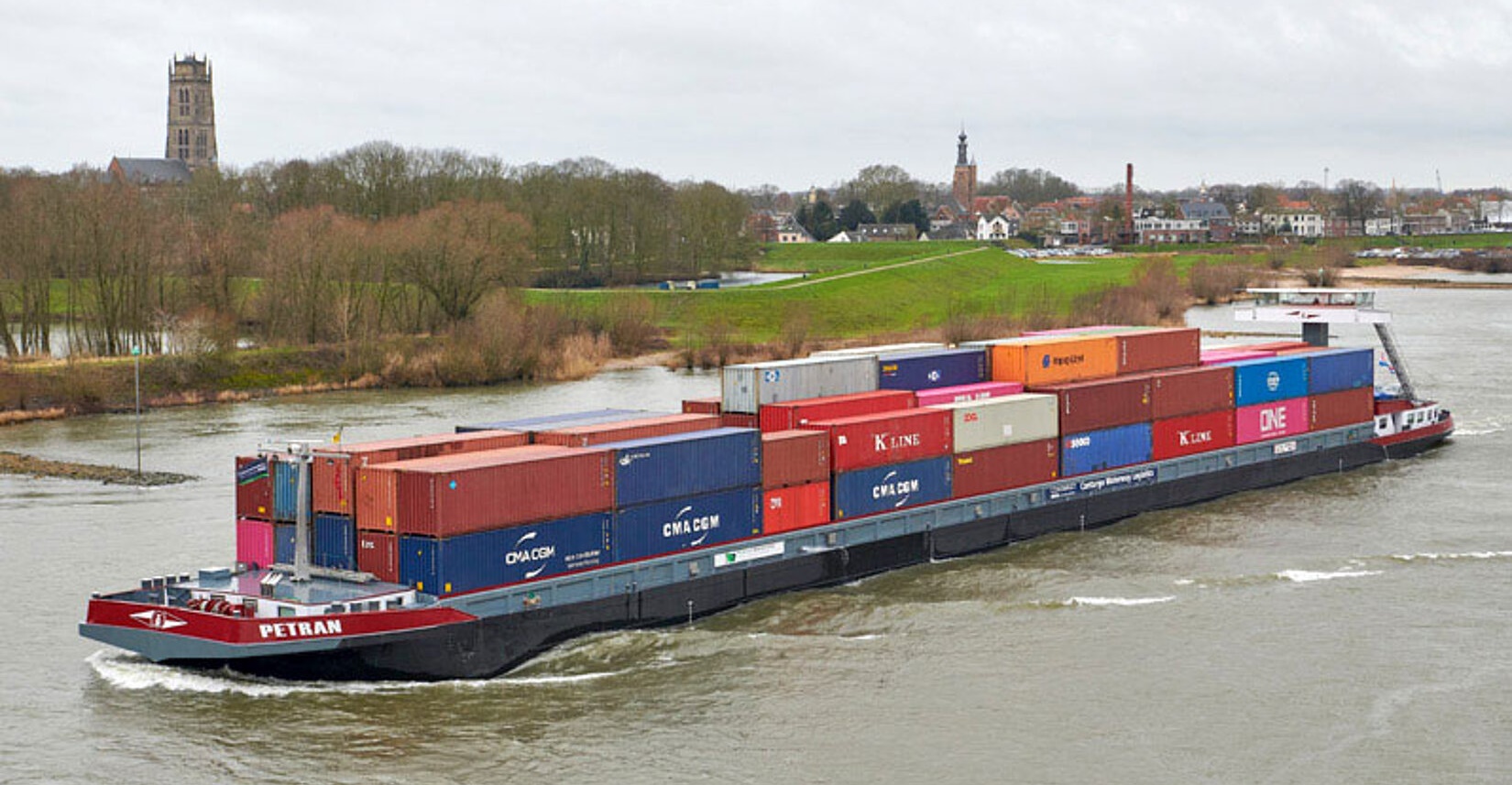 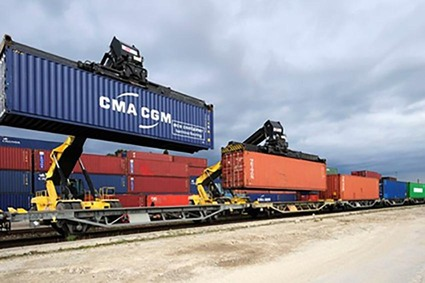 deep sea
transporter
deep sea
terminal
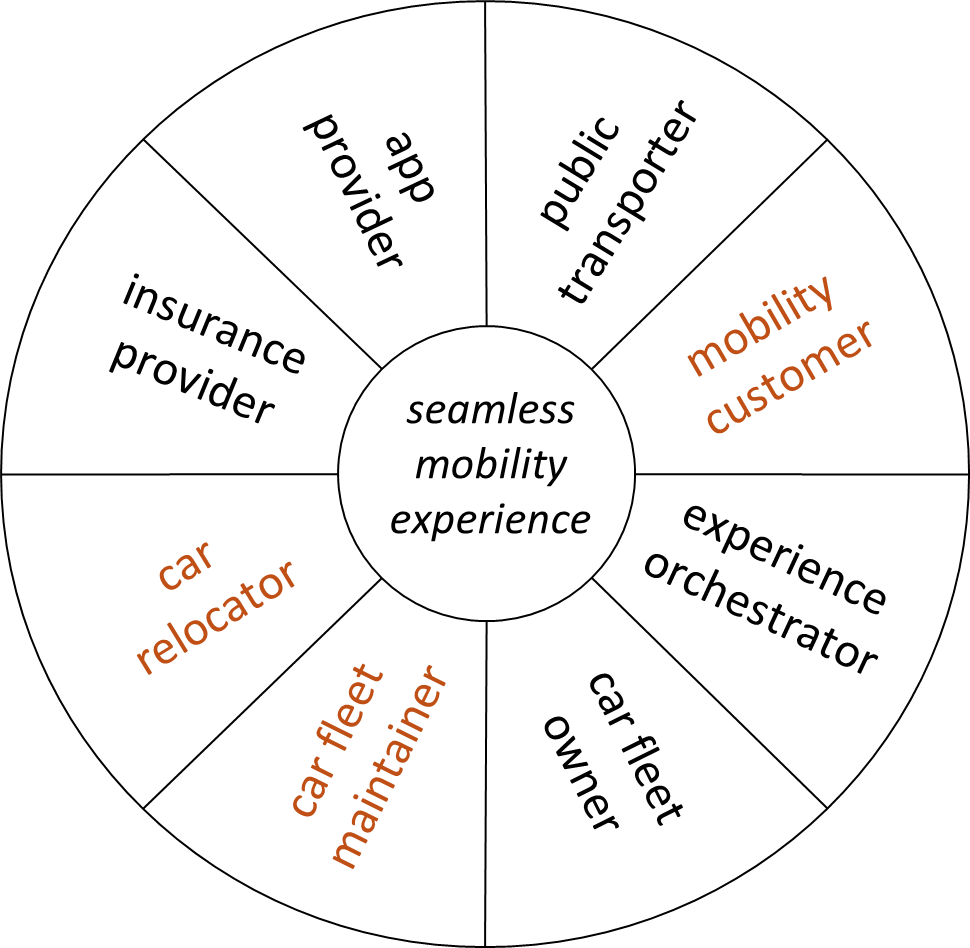 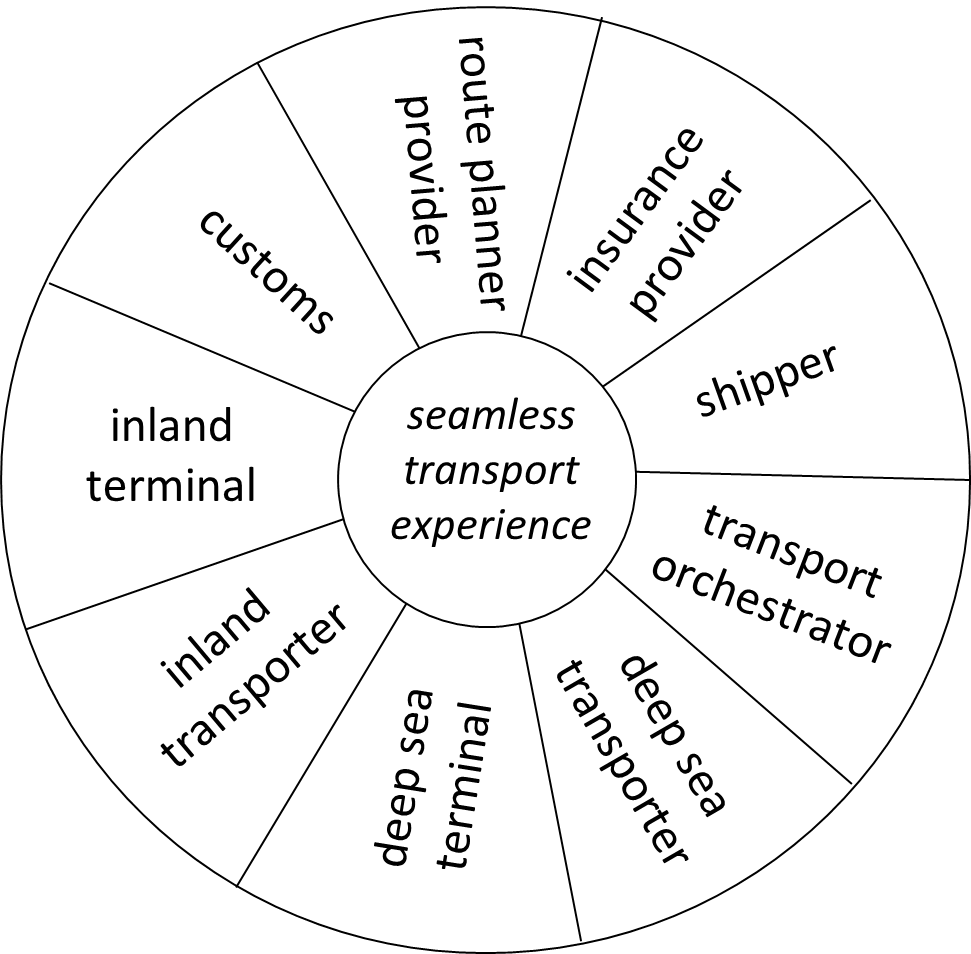 Dynamic Communication and Synchronisation
Dynamic Communication and Synchronisation
Cooperative Information Systems
for Networked Business Support
Networked Business Support
The why, what, how and with what
The business and research perspectives
The network of concepts for networks
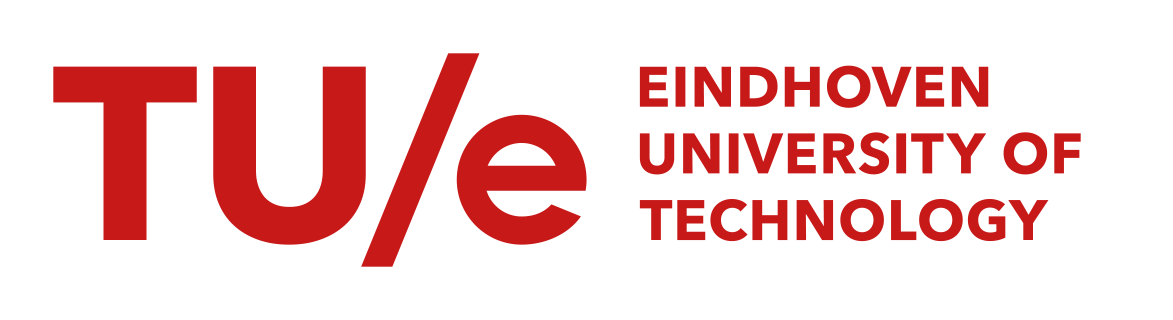 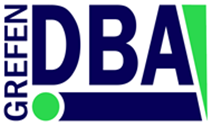 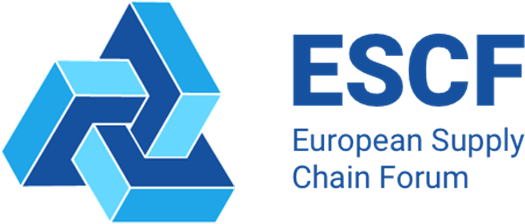 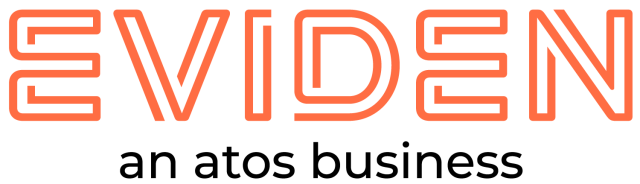 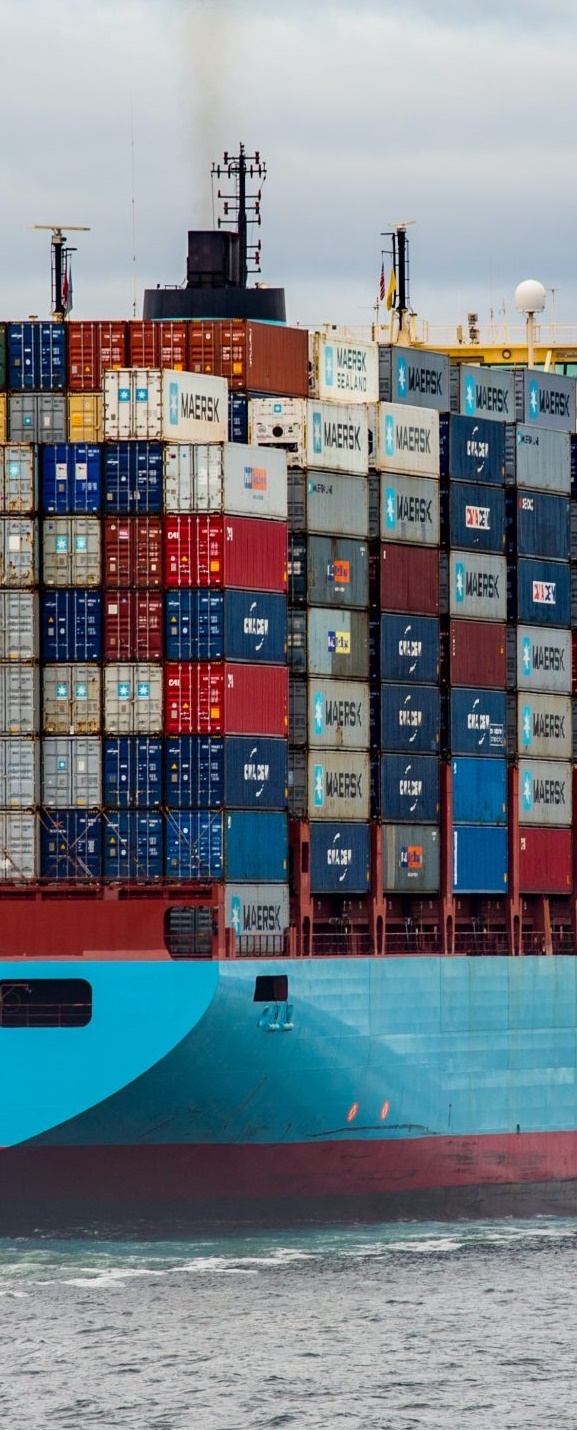 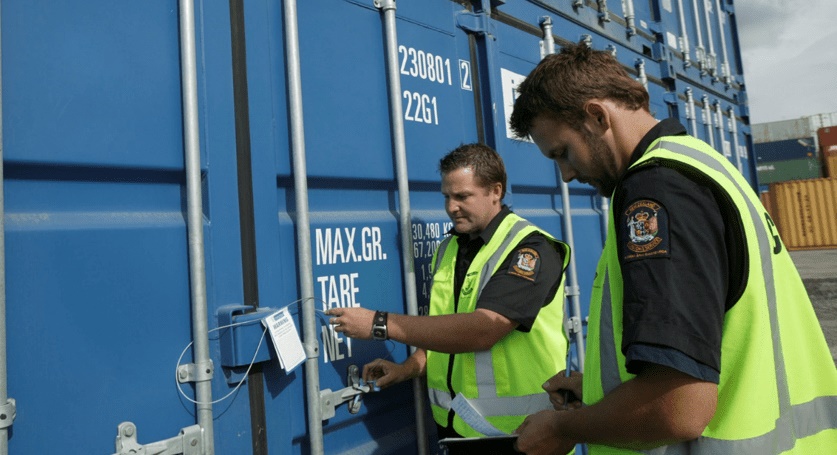 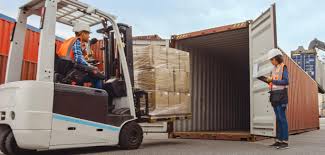 business strategy
business strategy
business strategy
business strategy
why?
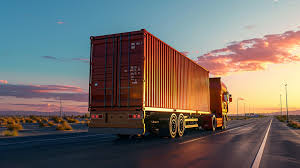 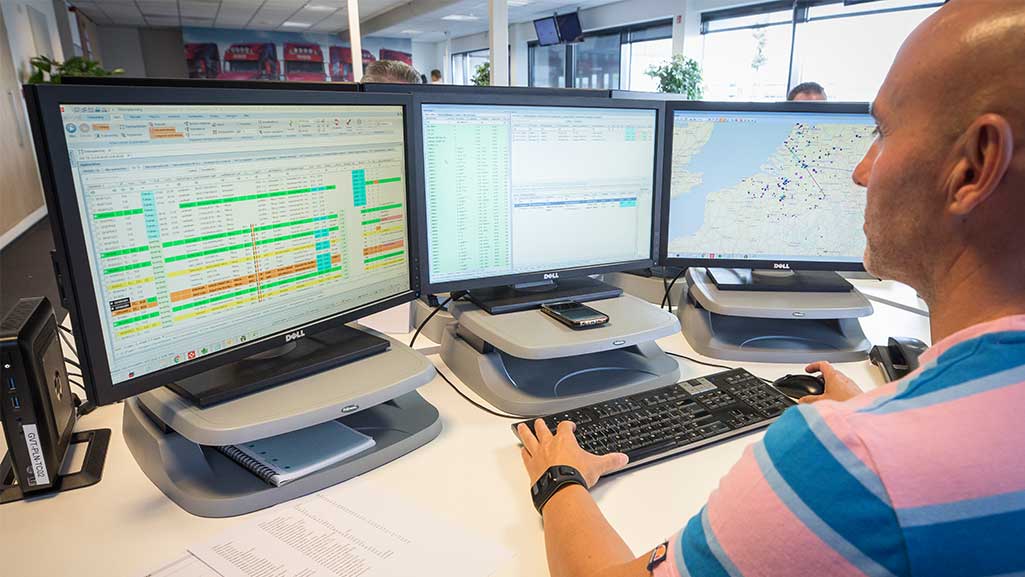 collaborative / networked
business model(s)
what?
inter-organizational / networked
business process(es)
how?
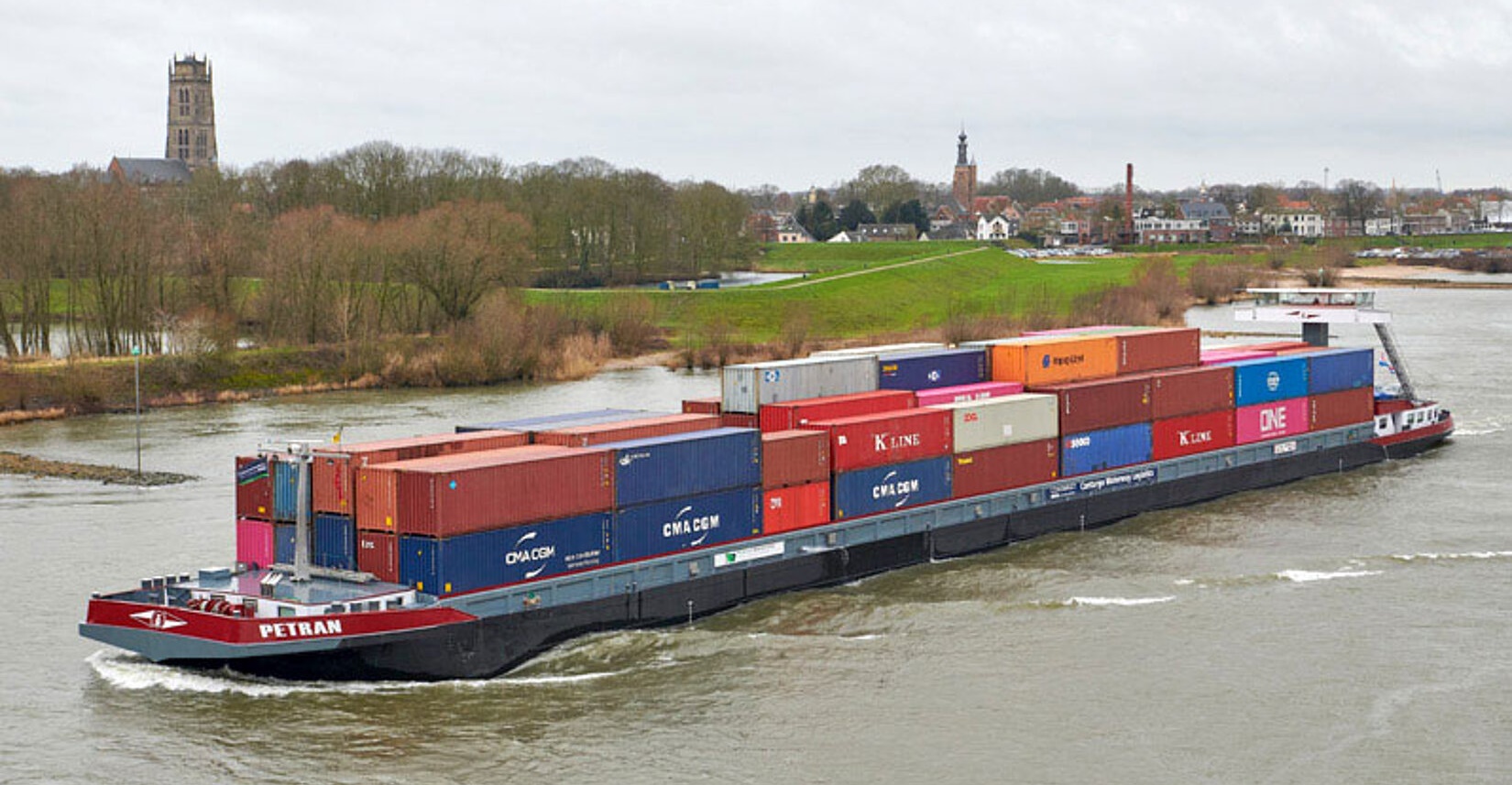 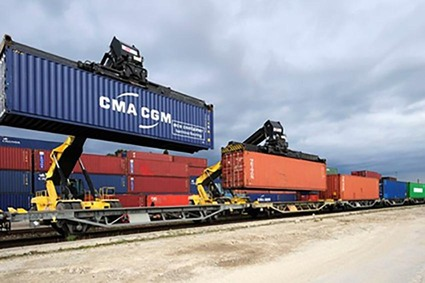 cooperative / networked
information systems
with what?
↓         business perspective       ↓
business strategy
business strategy
business strategy
business strategy
collaborative / networked
business model(s)
↓    research perspective    ↓
inter-organizational / networked
business process(es)
cooperative / networked
information systems
Grefen, P. (2015). Service-Dominant
Business Engineering with BASE/X: 
Business Modeling Handbook
← is
in
Business
Organization
Market
has ↓
Business
Strategy
← takes place in
← fits in
← serving
← operated by
← operated by
Business
Model
Business
Collaboration
← enacted by
← fits in
← offered by
Service
Composition
Orchestration Platform
← executed on
Service 
Platform
Business
Service
← executed on
The BASE/X Framework
Service-dominant, networked business
Bi-speed development
Business models to business processes
Business processes to information systems
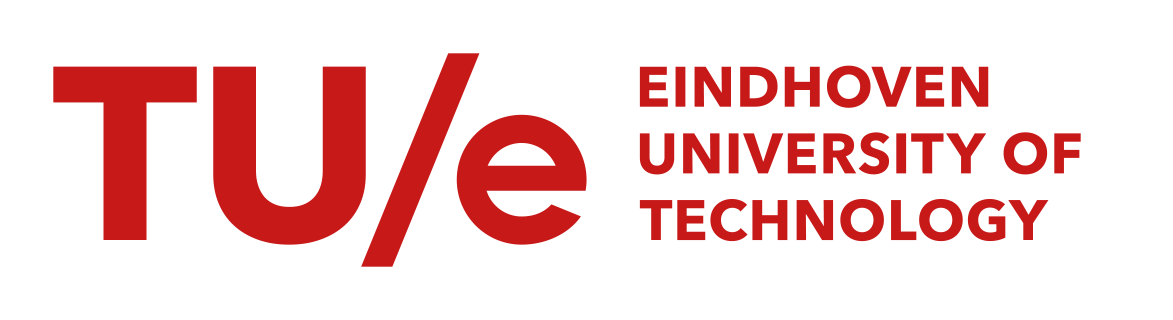 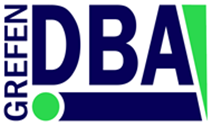 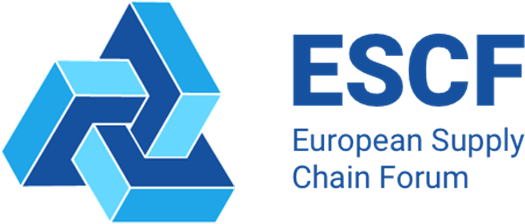 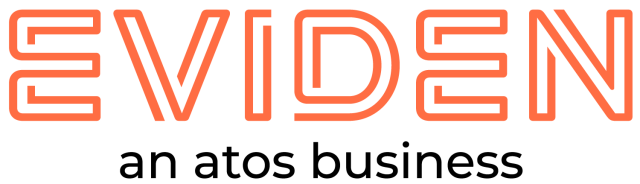 business strategy
why?
business model
what?
service composition
how?
with what?
business service
Strategic Design Loop:
evolutionary alignment
of identity and capabilities
Confrontation of Goals:
alignment of identity
and market offerings
Confrontation of Means:
alignment of required and available capabilities
Tactical Design Loop:
revolutionary conception of market offerings
Grefen, P. (2015). Service-Dominant Business Engineering
with BASE/X: Business Modeling Handbook
actor
cost/benefit
actor
coproduction activity
actor
value proposition
Actor 1:
Customer
co-produced
value-
in-use
Actor 2:
Orchestrator
Actor 5
Actor 4
Actor 3
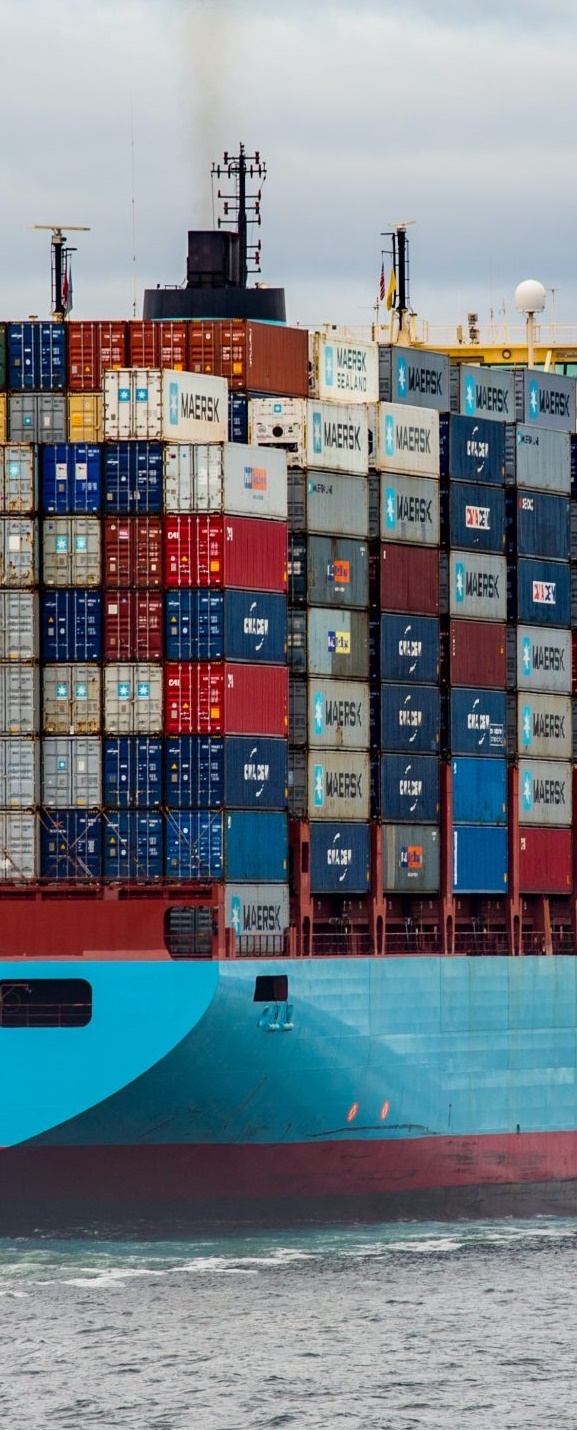 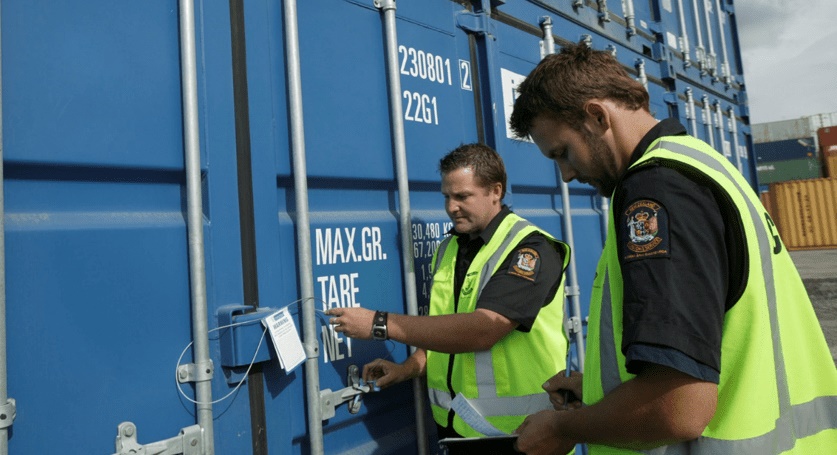 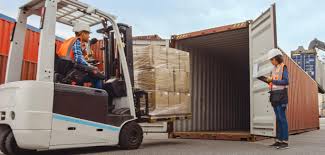 Customs
+ Fee + Data 
- Flexibility
- Operations
Shipper
Provide
Clearance
Inland Terminal
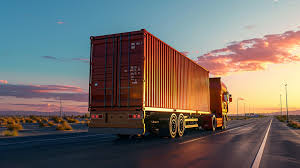 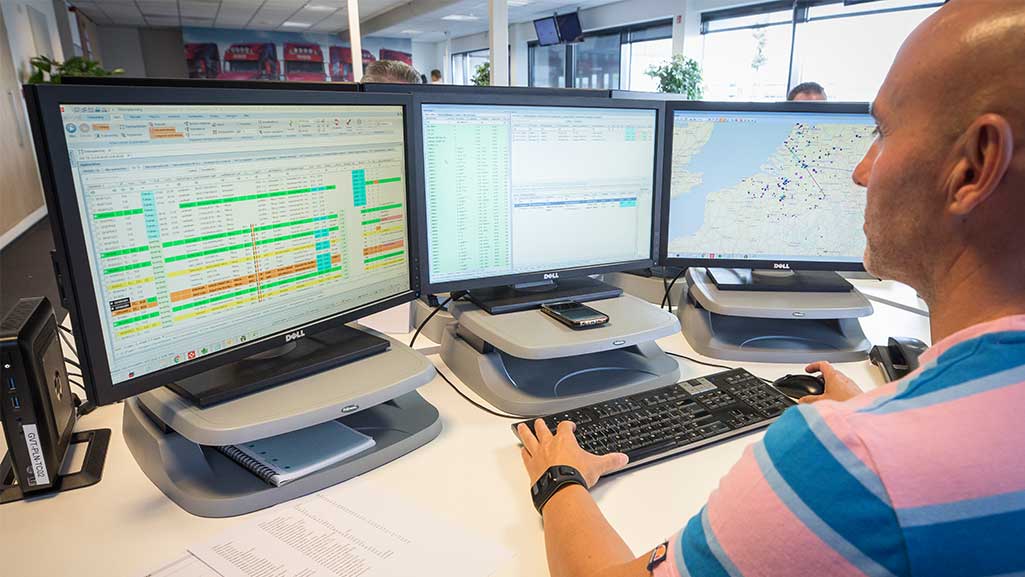 FlexibilityPriority
+ Fast Delivery- Express Fee
- Data
Order
Transport
Priority
Handle
Containers
+ Fee + Data 
- Flexibility
- Operations
Express
Container
Delivery
Requests
Freight
Data
Integr.Networkknowledge
Flexible
Capacity
Securely
Orchestrate
+ Fee + Data 
- Flexibility
- Operations
+ Express Fee+ Branding + Data
- Data - Ops - Fees
Transport
Containers
LSP
Priority
Priority
Inland Operator
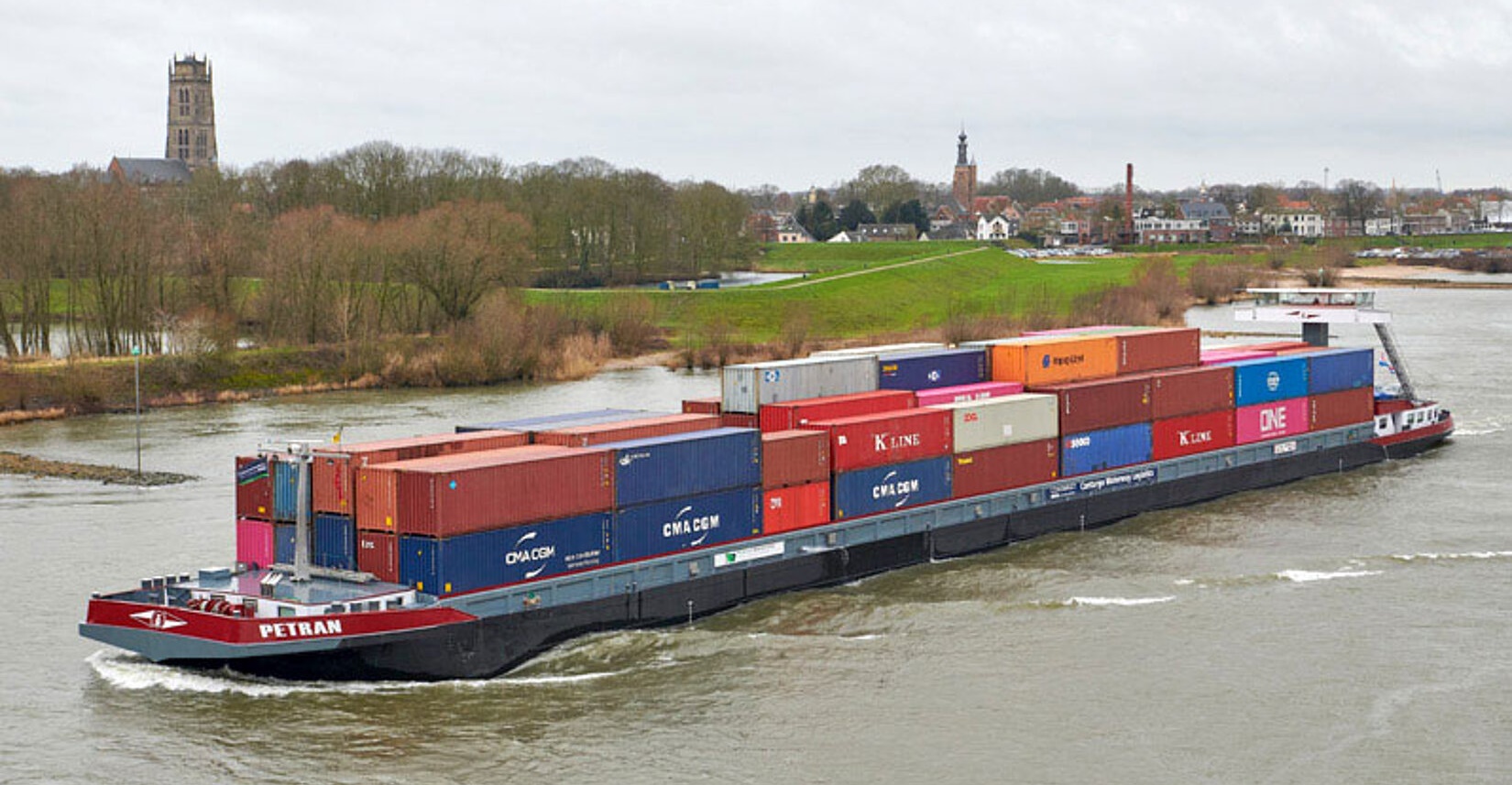 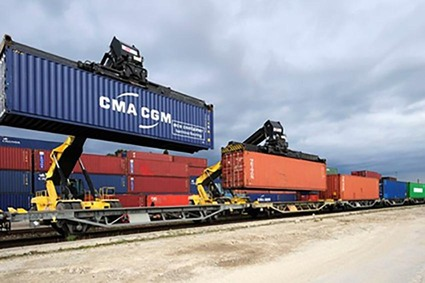 + Fee + Data 
+ Market Share
- Operations
Handle
Containers
Organize
Loading
+ Branding
- Operations
Deep-Sea Terminal
Shipping Line
Business Service Catalog
(capabilities)
Customer Experience
(control flow)
Business Model
(actors, activities)
Service Composition
(conceptual process model)
Service Dominant Business Model Operationalization Method (SDBMOM)
Suratno, B. et al. (2018). A Method for Operationalizing Service-Dominant 
Business Models into Conceptual Process Models. In: Procs. BMSD 2018.
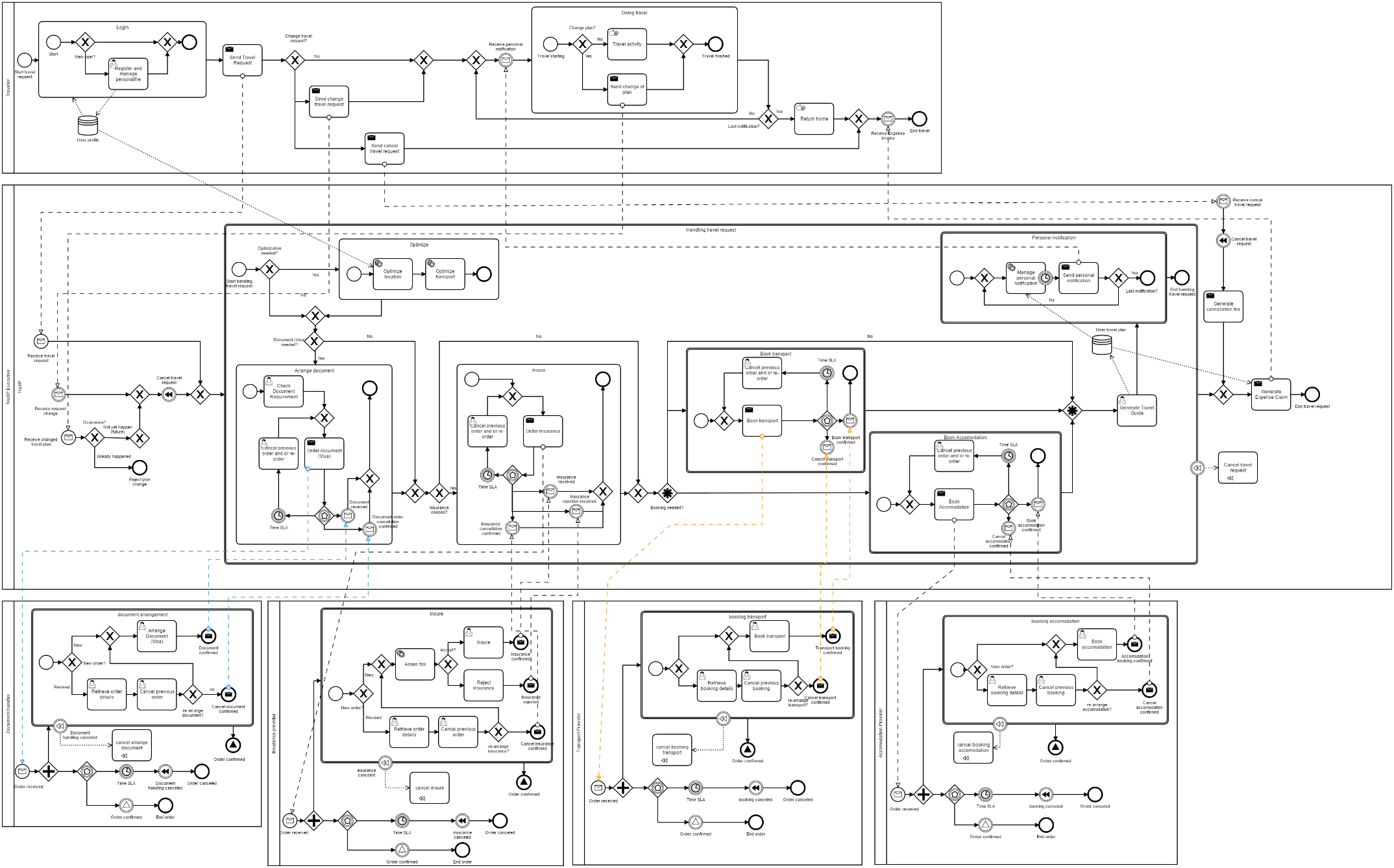 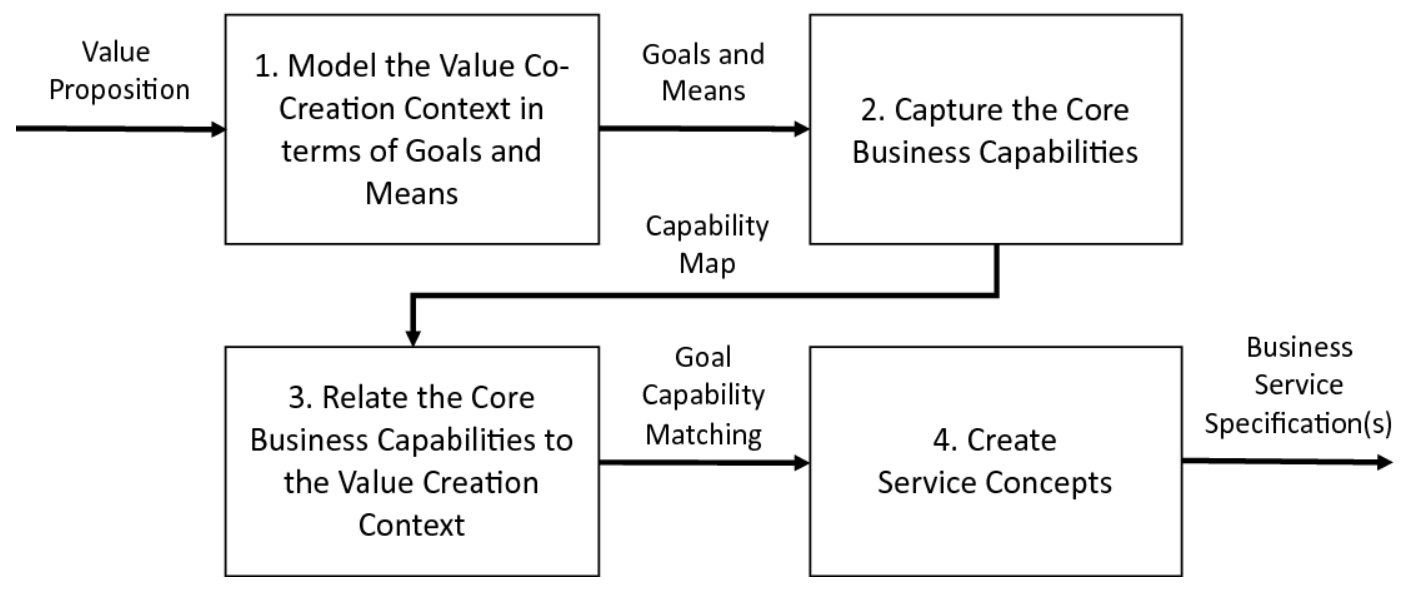 Adali, O.E. et al. (2020). A Multi-concern Method for Identifying Business Services:
A Situational Method Engineering Study. In Procs. BPMDS and EMMSAD 2020.
core service
differentiating
service
commodity
service
enriching service
platform
operations
business
S
Strateg. DSS
T-DW
S-ETL
S-EDS
BM
Dash-board
Tactic DSS
T-DW
T-ETL
T-EDS
SC
BPMS
DCMS
DBMS
ODS
BS
Enterprise Service Bus (ESB)
External ESB
MSP
Internal
BusServ
Internal
BusServ
Internal
BusServ
Internal
BusServ
External BusServ
External BusServ
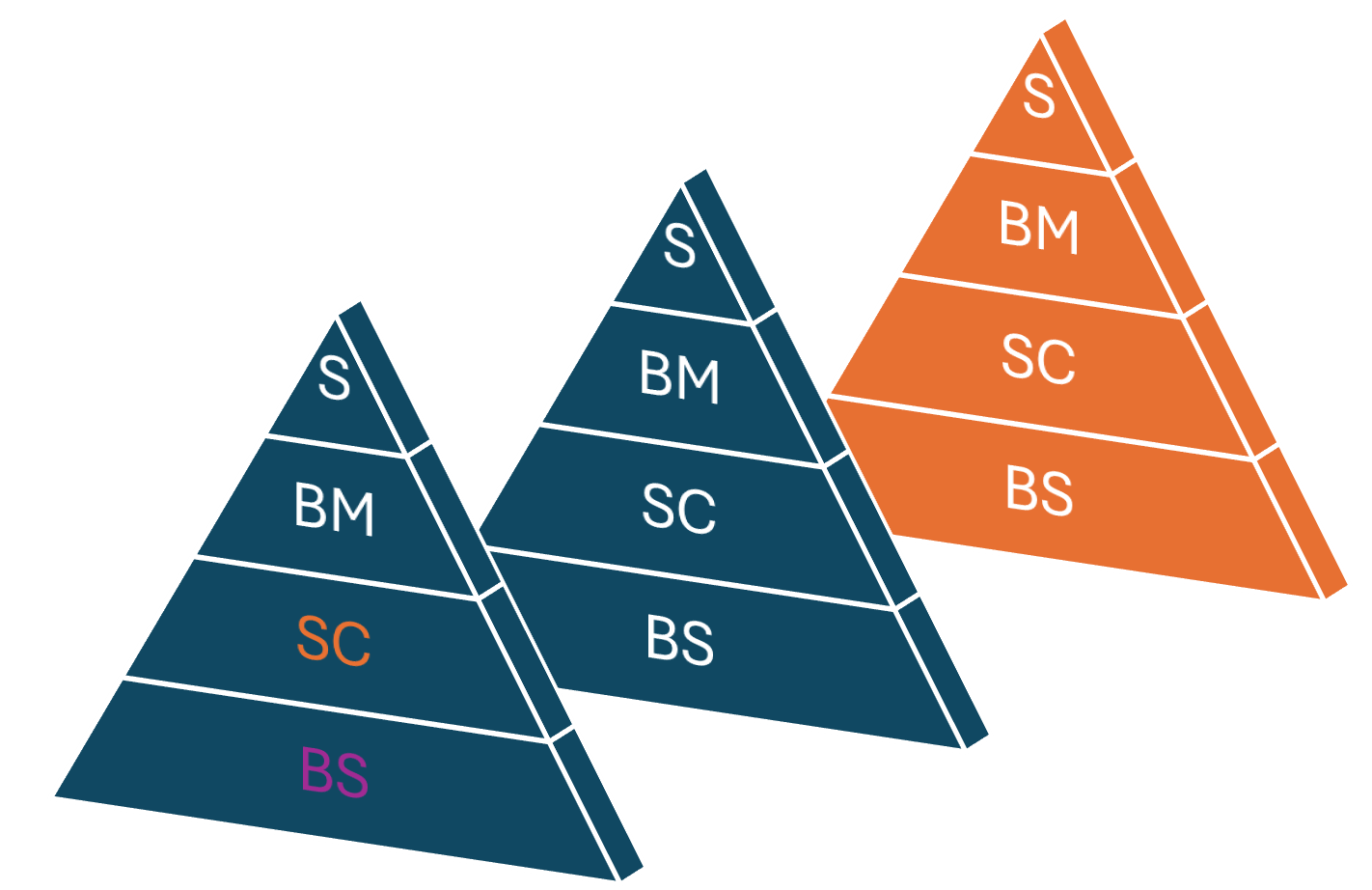 The BASE/X Experience
Business
Science
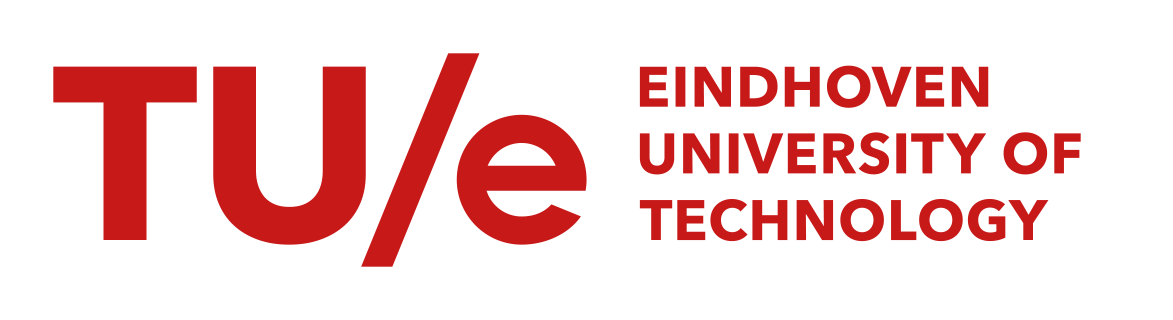 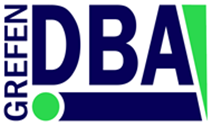 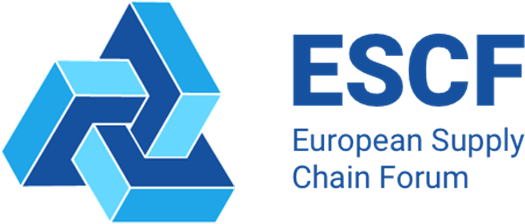 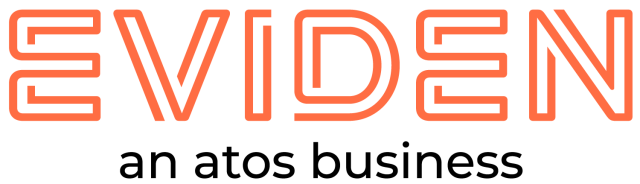 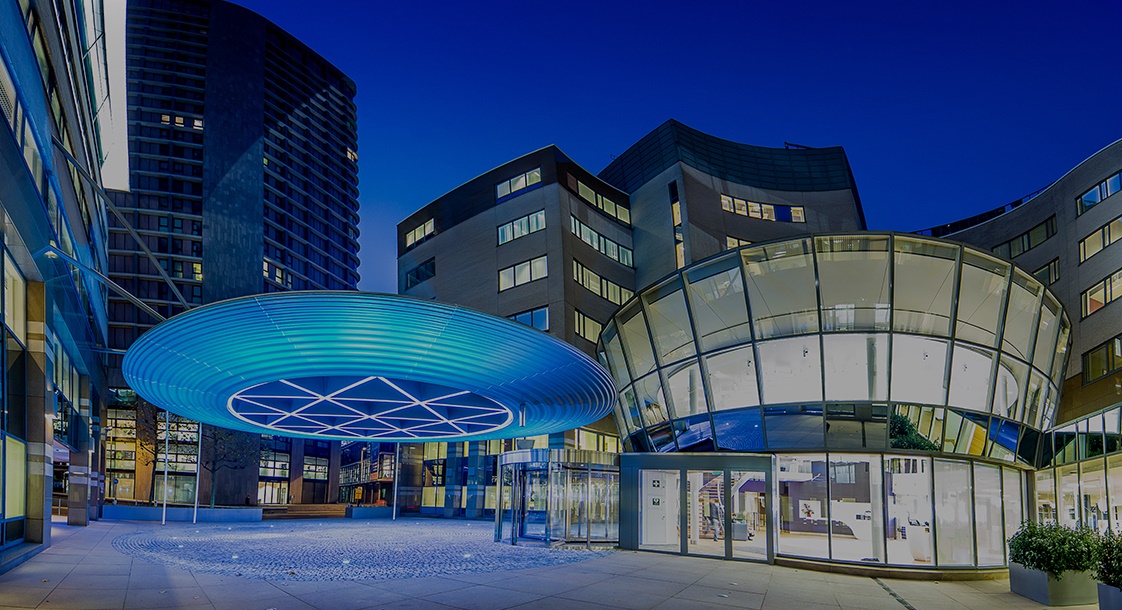 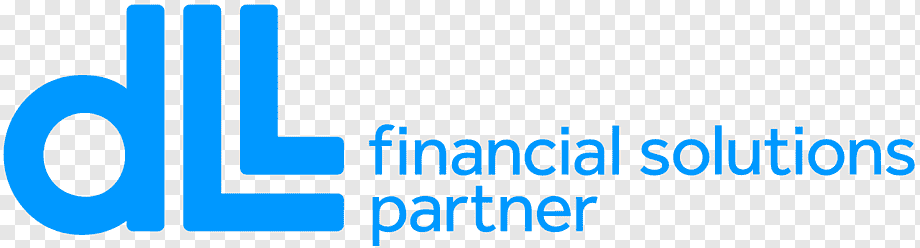 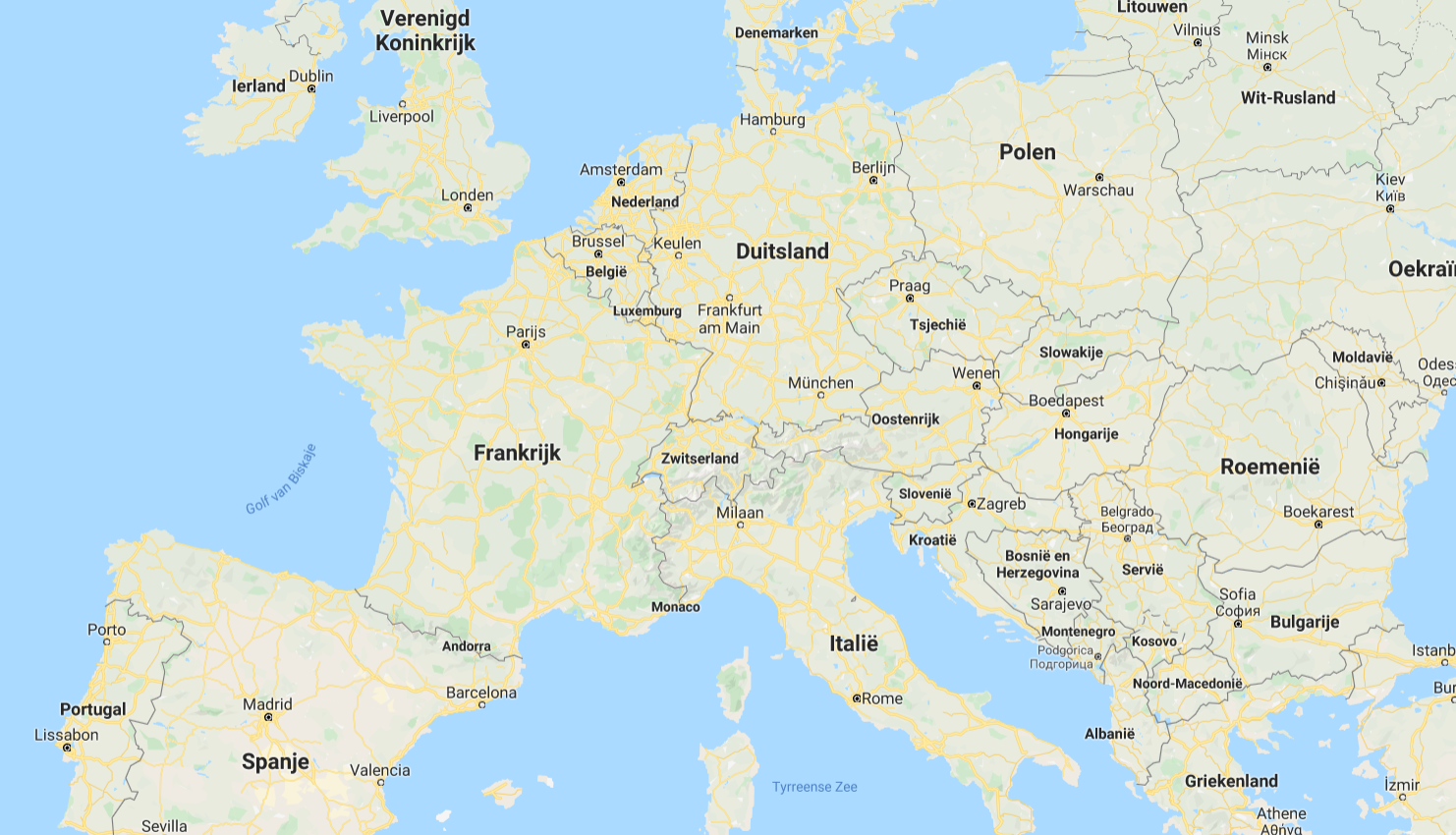 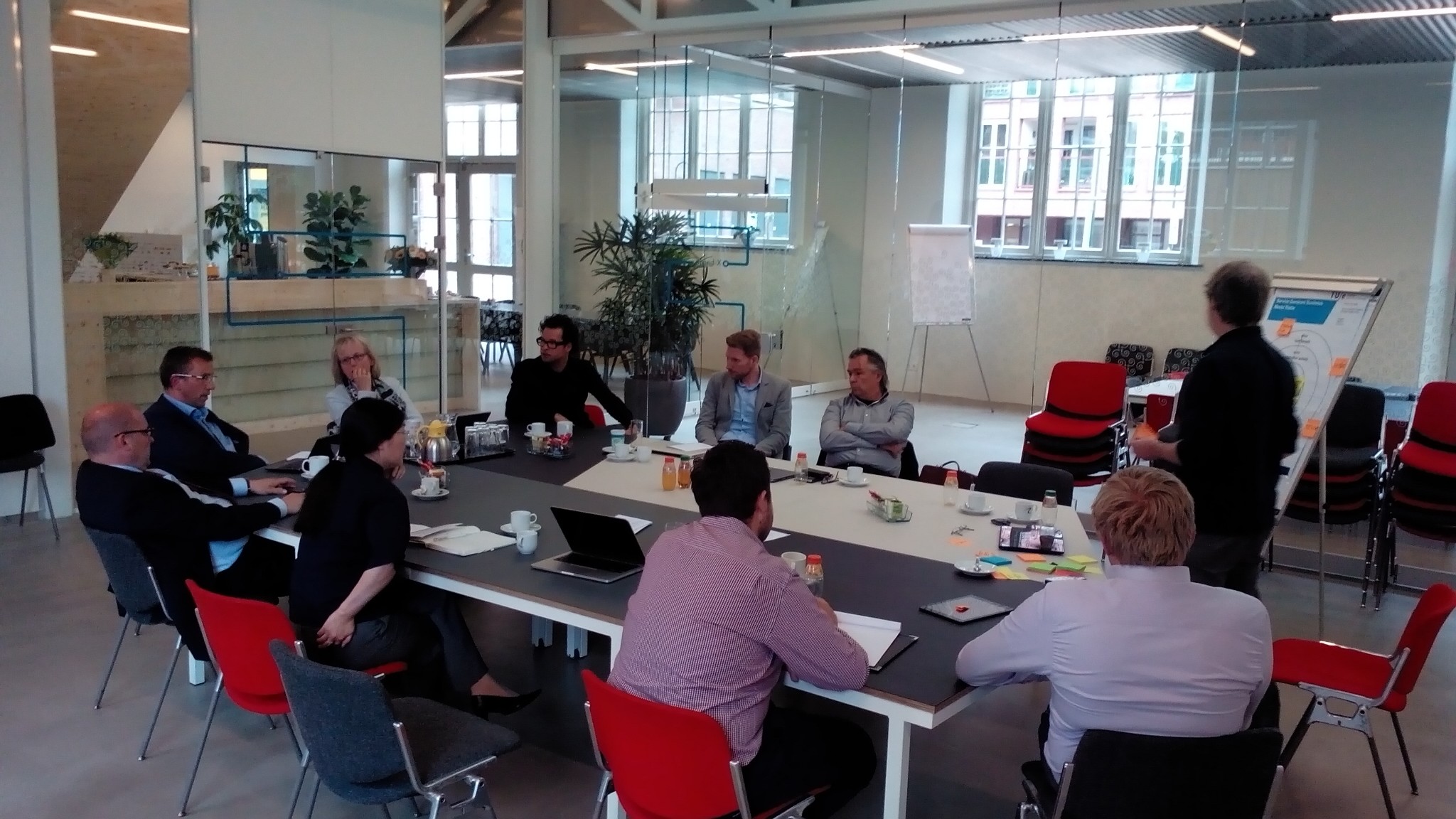 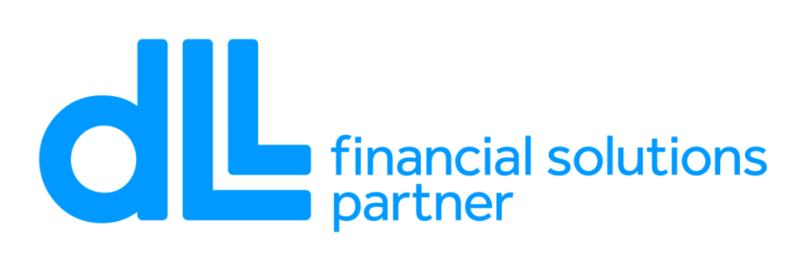 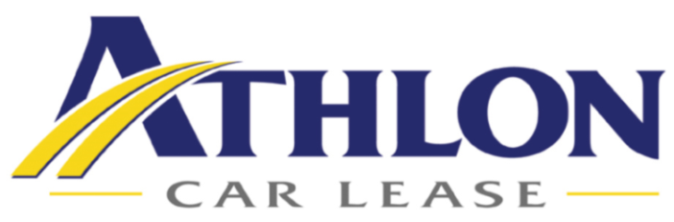 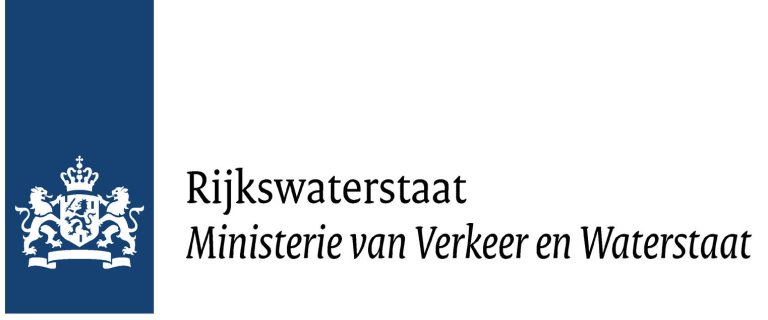 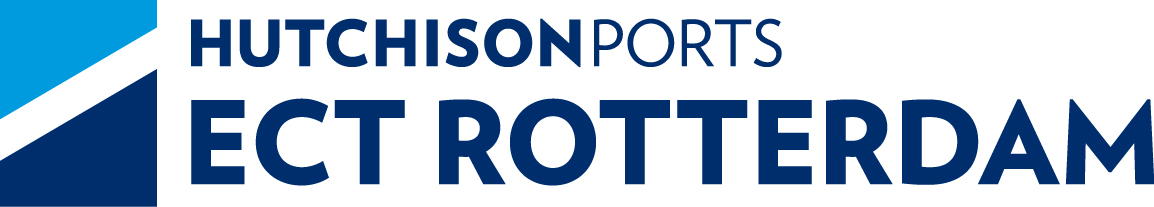 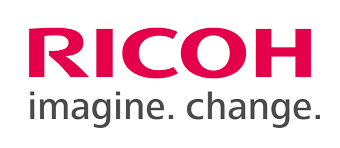 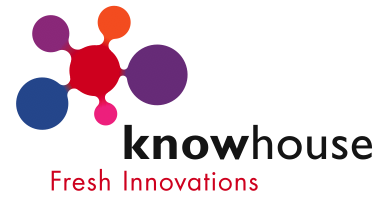 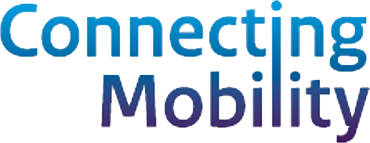 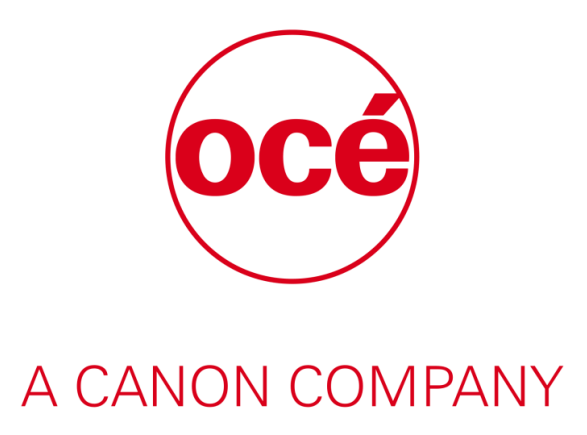 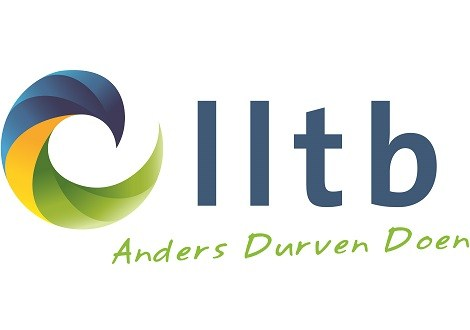 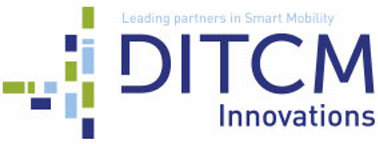 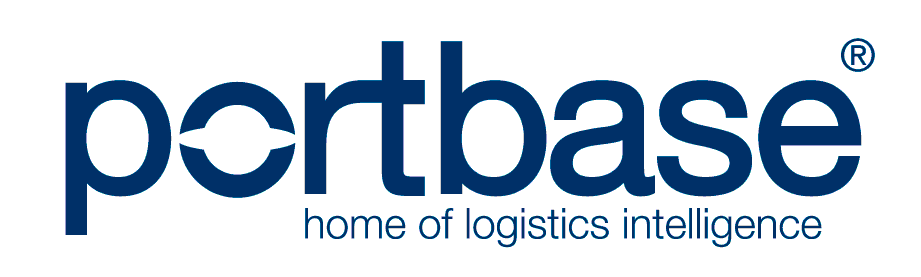 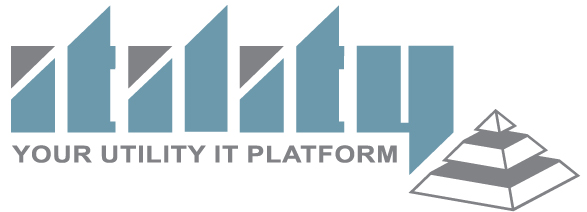 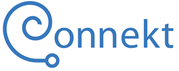 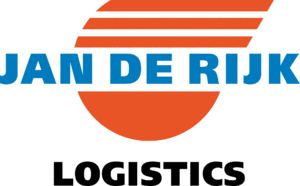 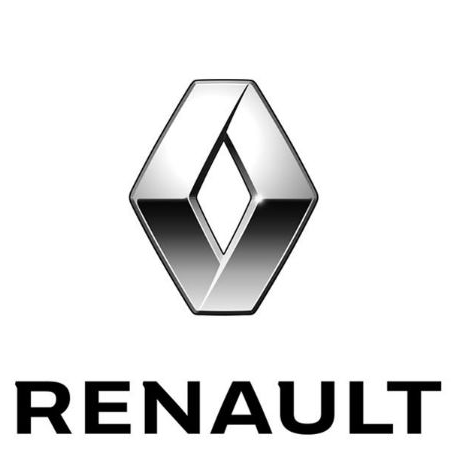 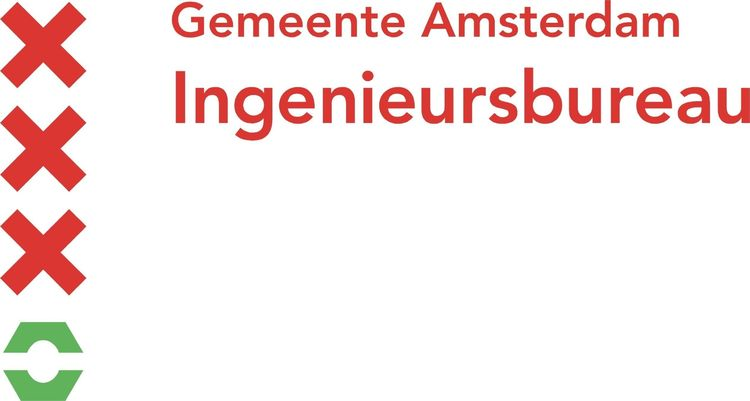 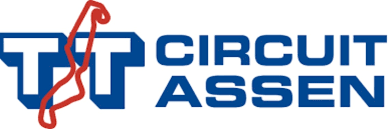 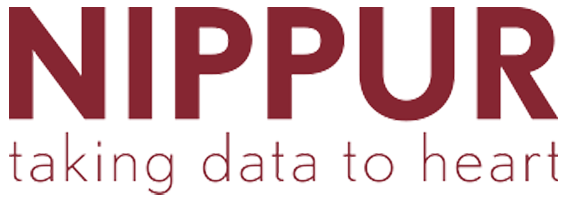 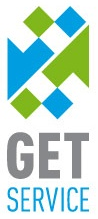 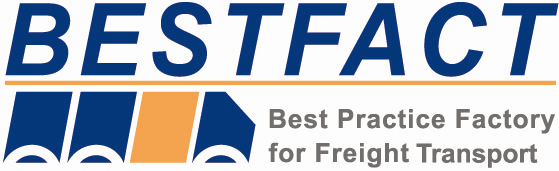 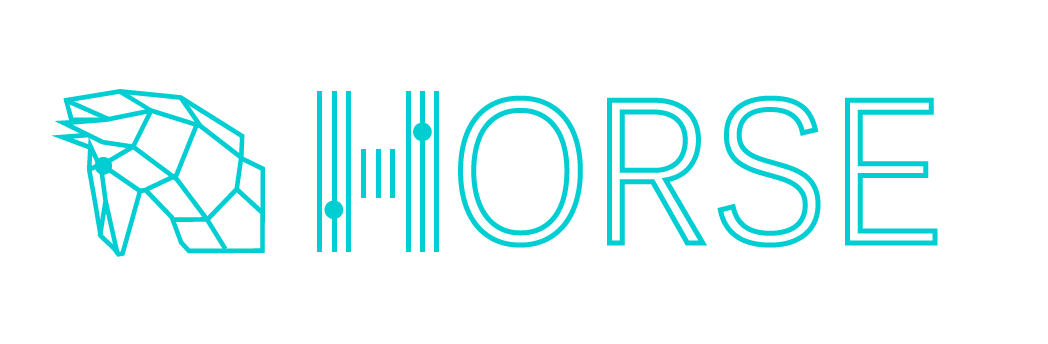 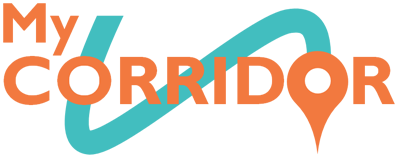 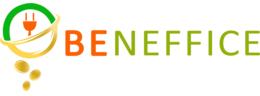 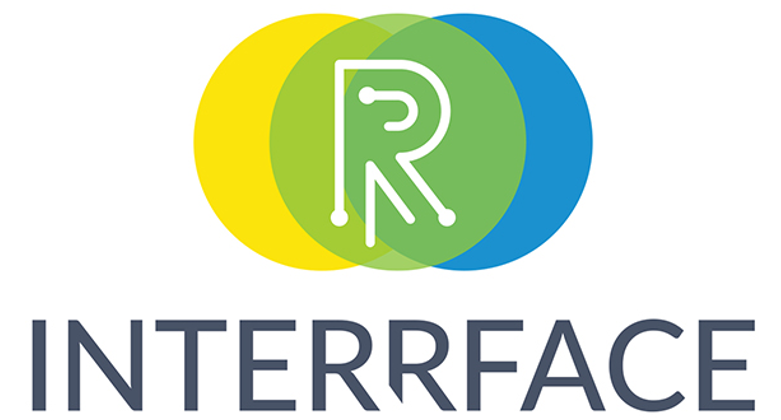 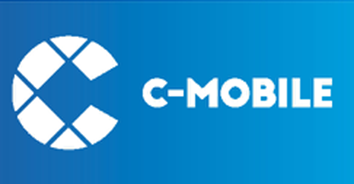 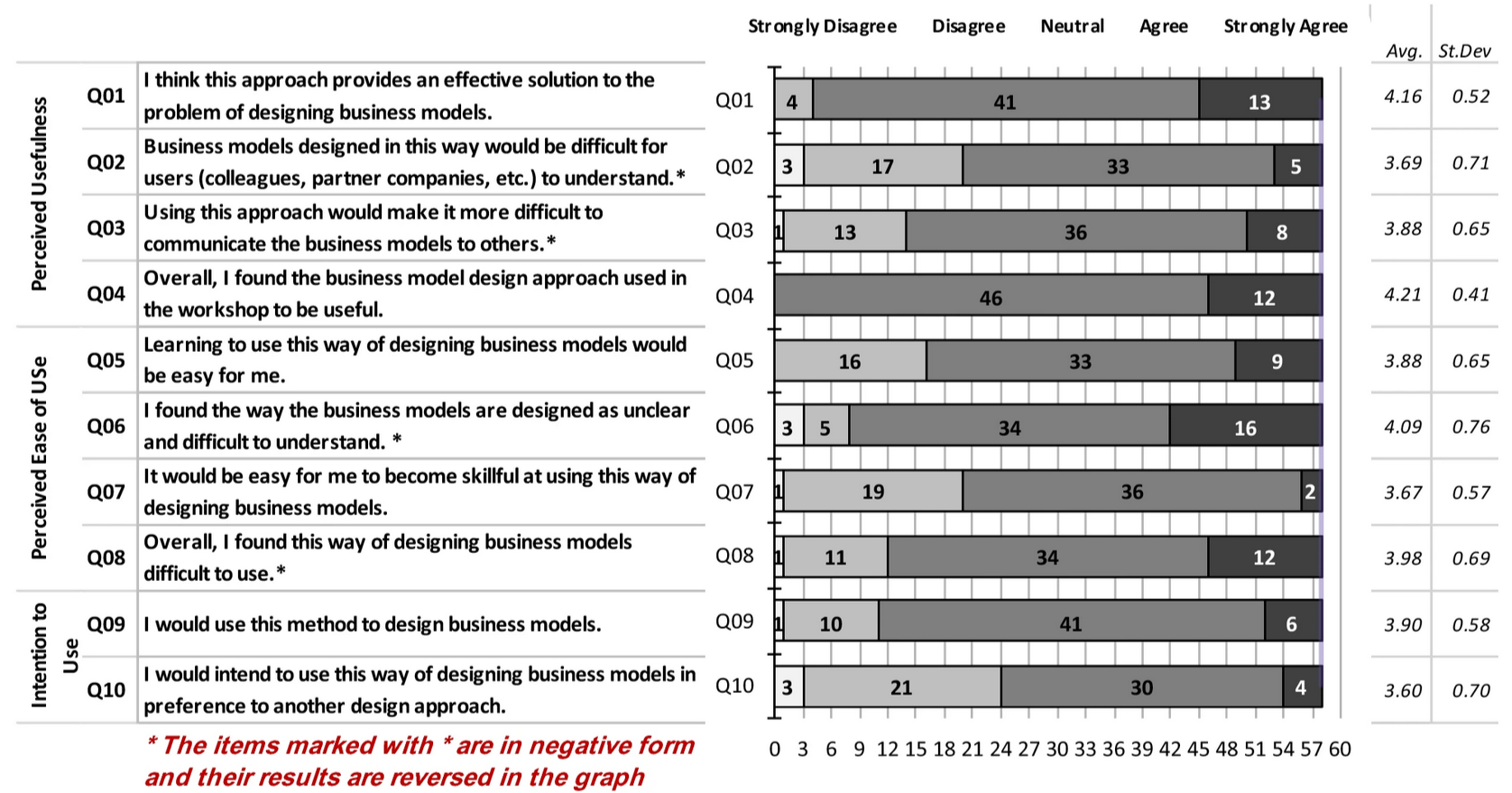 Turetken, O. et al. Service-Dominant Business Model Design
for Digital Innovation in Smart Mobility. Bus Inf Syst Eng 61, 9–29 (2019)
Diffusion of Innovation Model (Rogers, 1962)
Figure from corporatefinanceinstitute.com
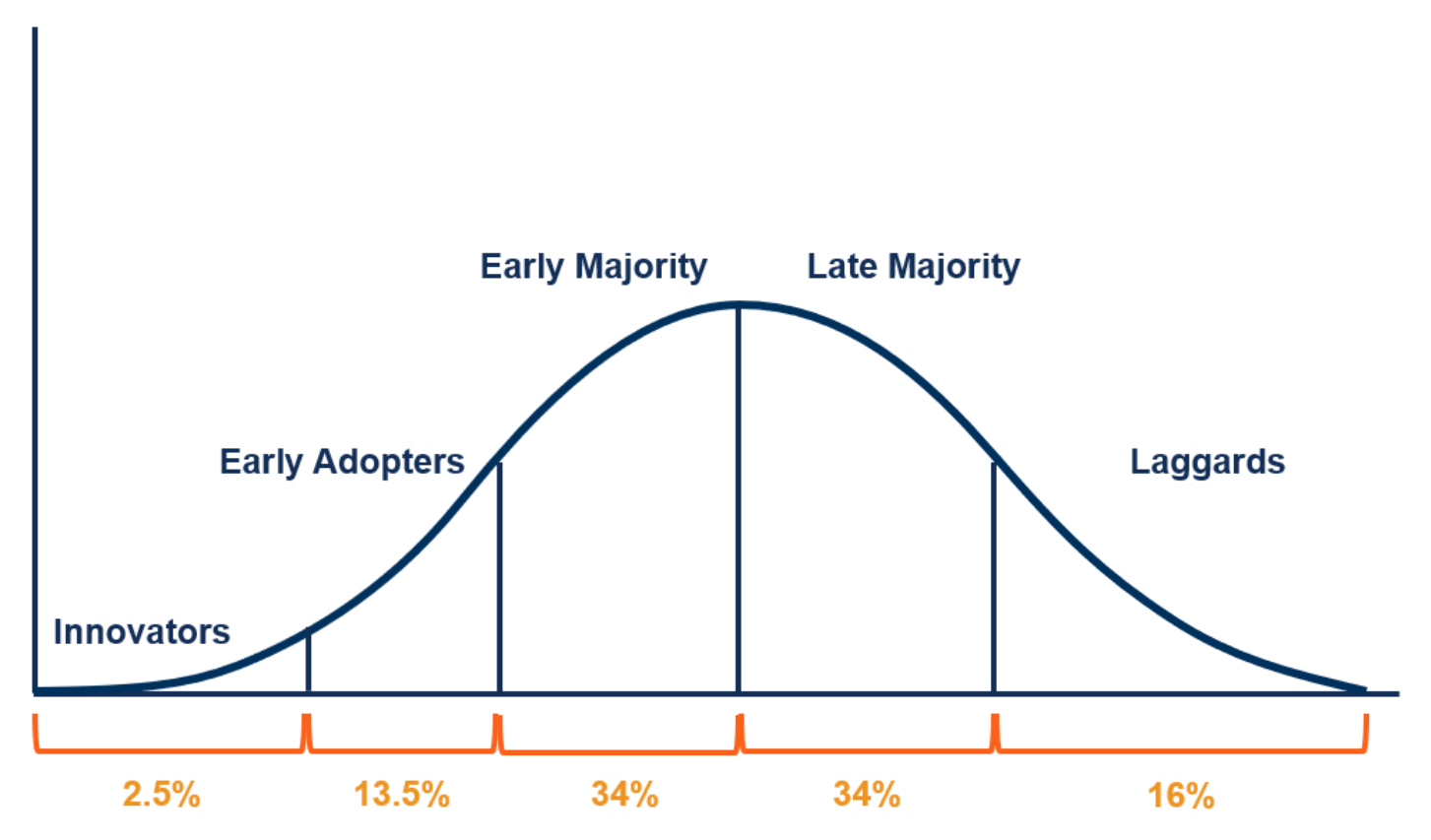 The Learnings
Trying to build adventurous bridges
Trying to make digital concrete fluid
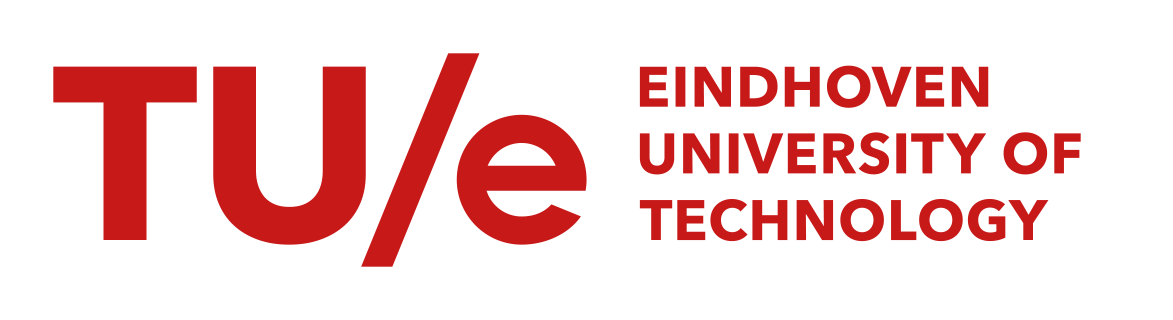 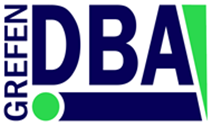 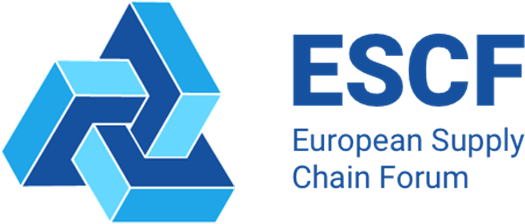 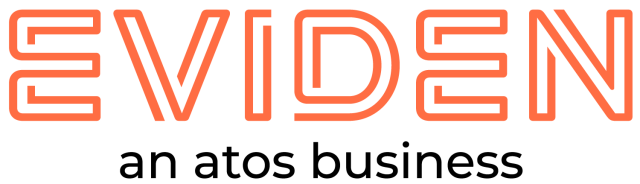 what is the ROI in say 3 months from now?
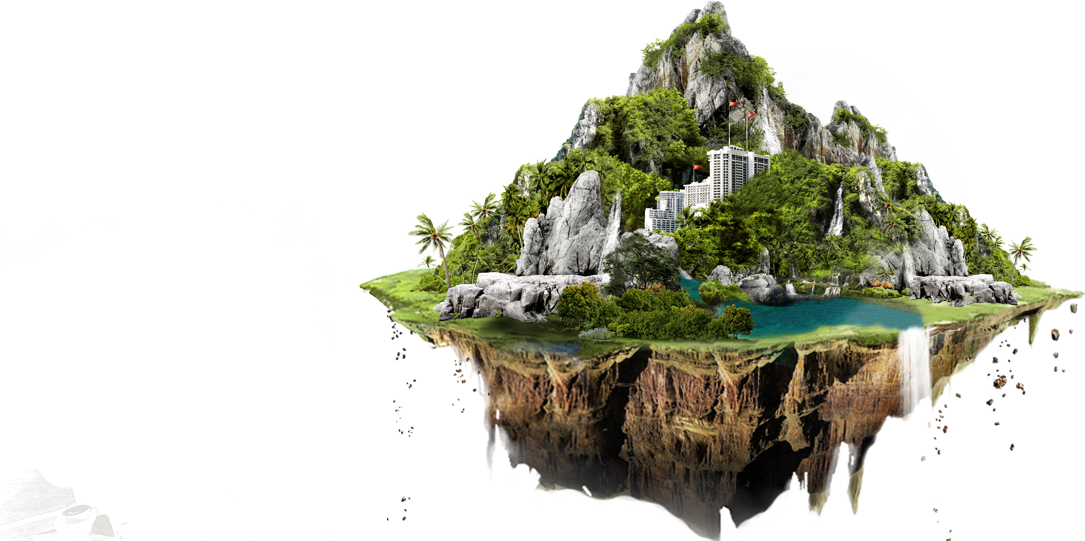 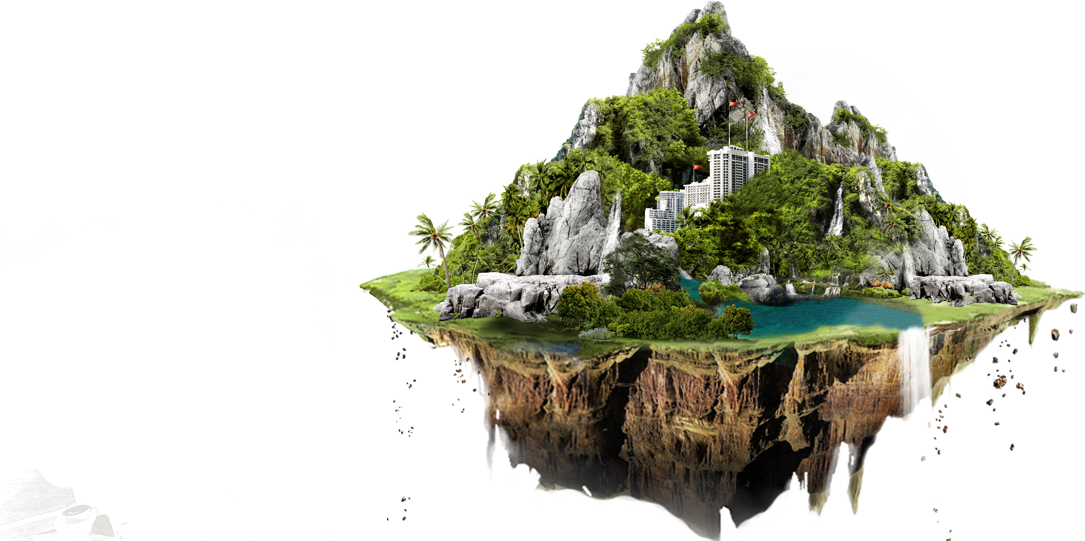 do you have longitudinal implementation studies?
WORLDS
OF
BIZZ
we have an agile service-dominant framework
we have no clue what that is – we use ERP and CRM
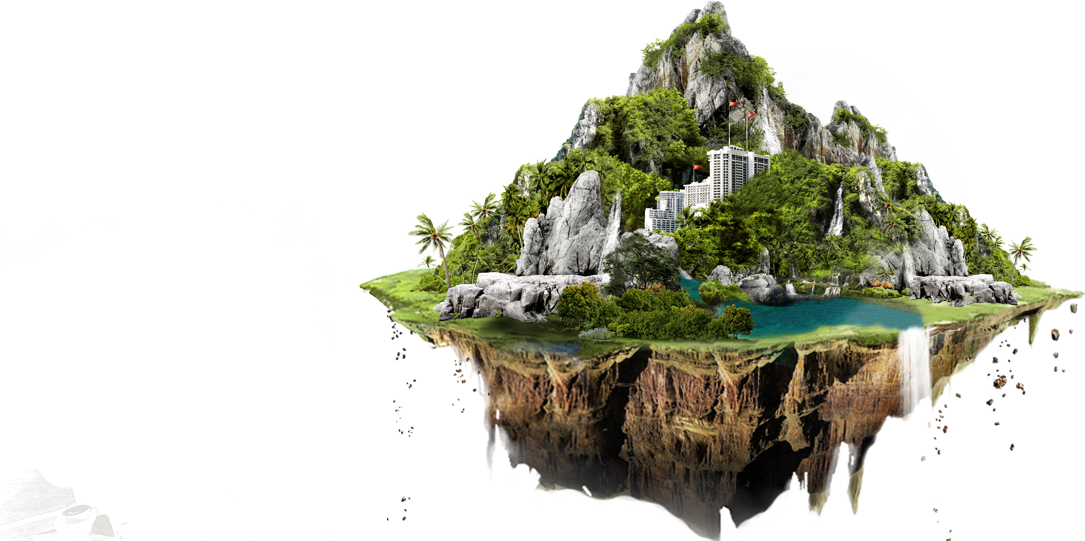 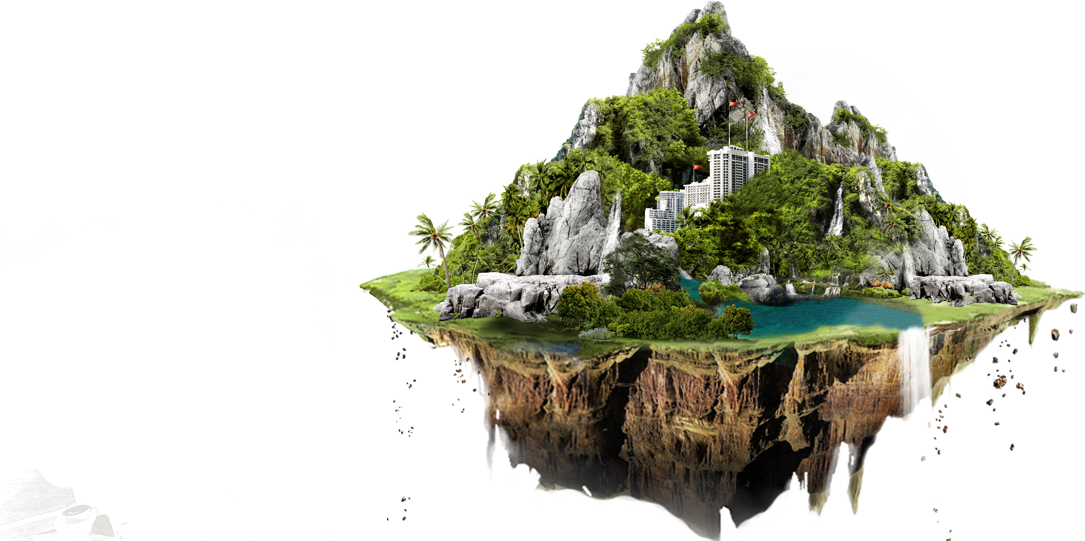 WORLDS
OF
Tech
we have no clue what that is
WORLDS OF COMM
WORLDS OF SCI
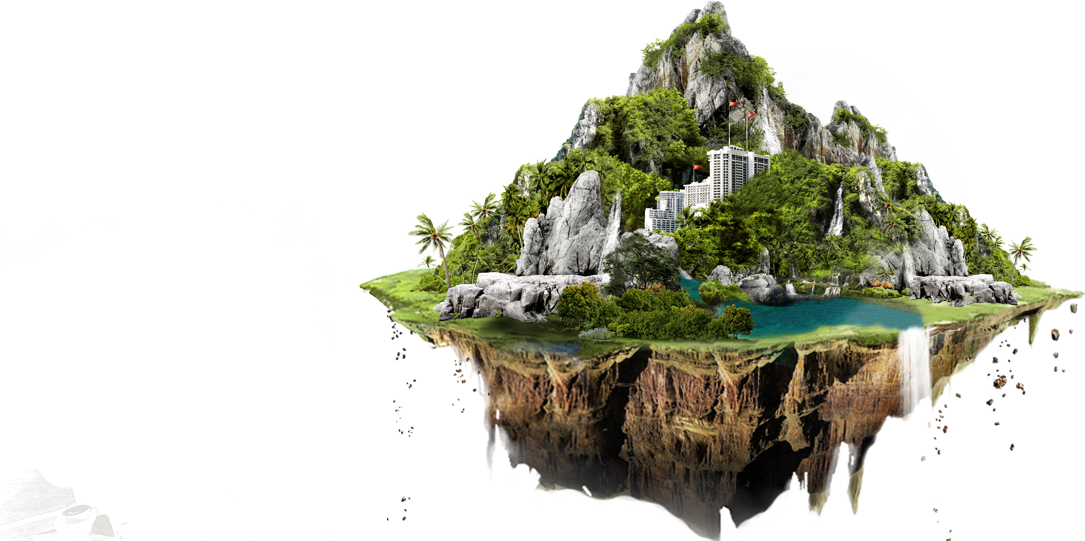 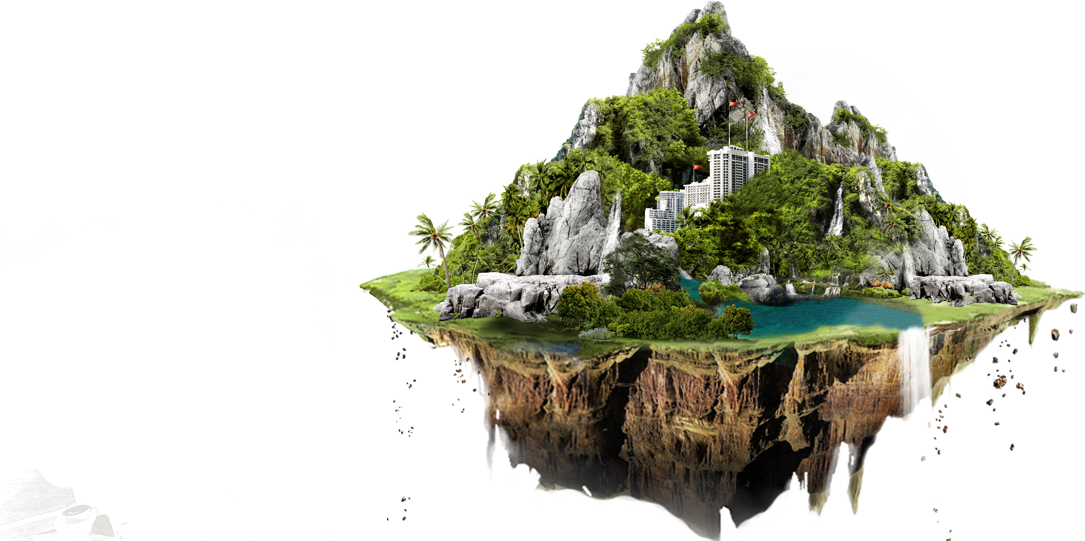 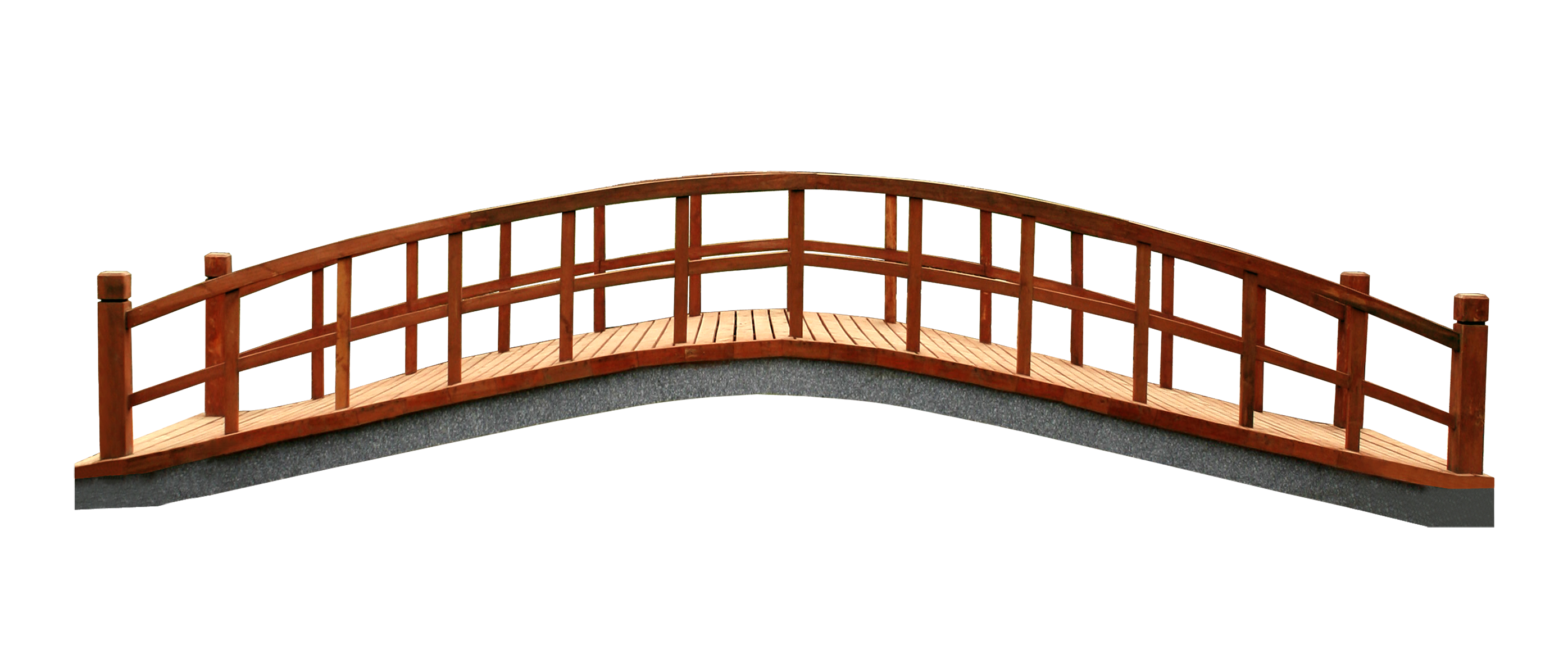 WORLDS
OF
BIZ
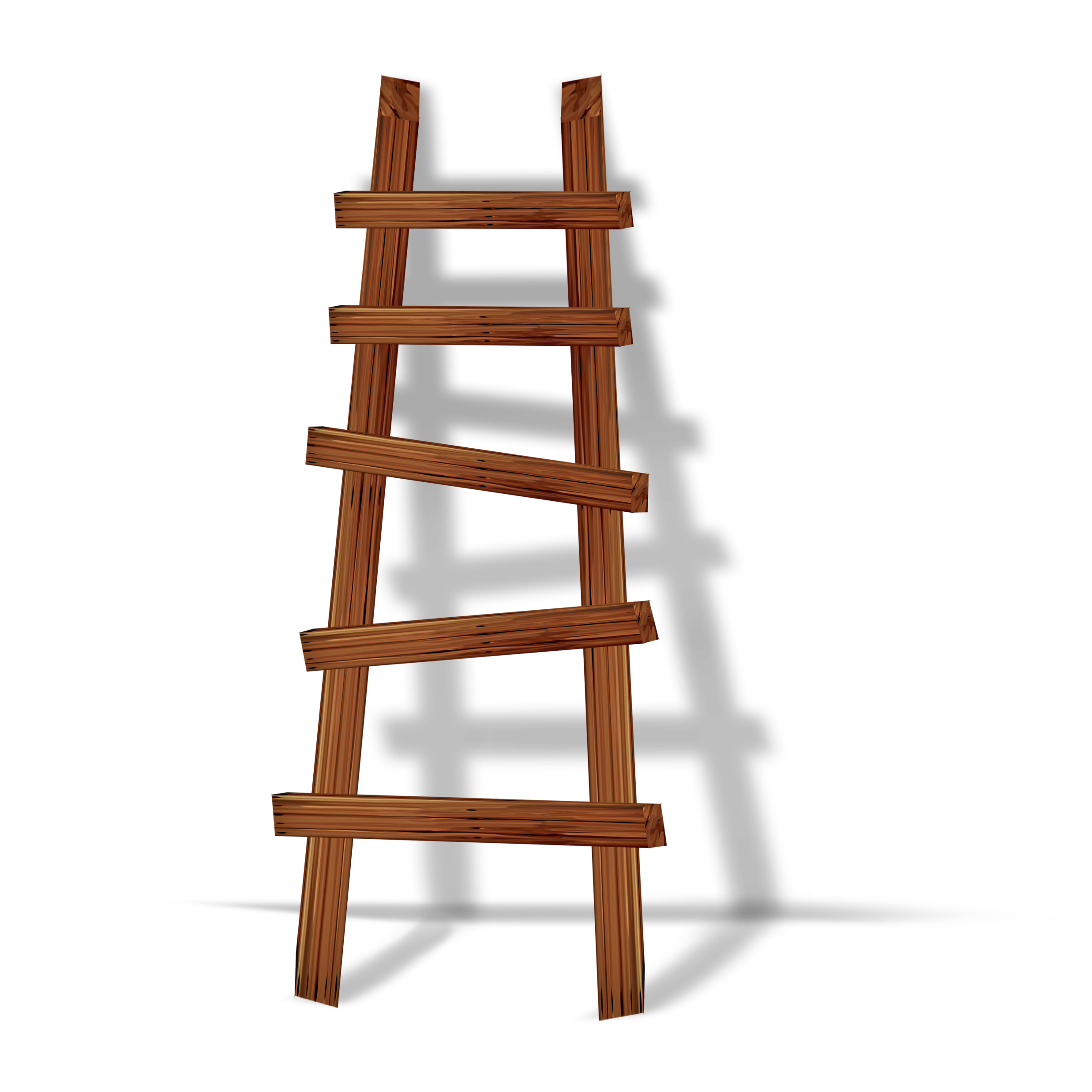 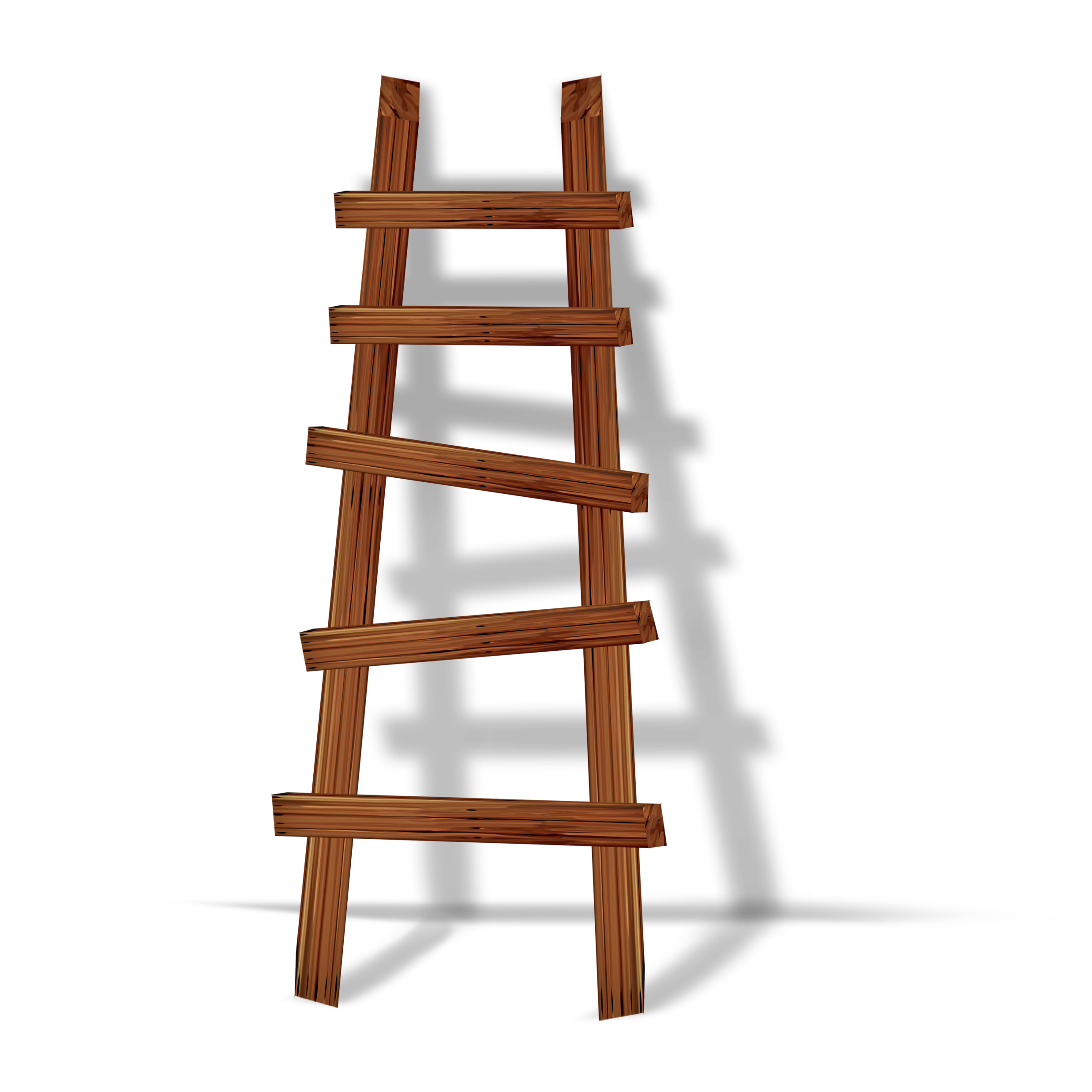 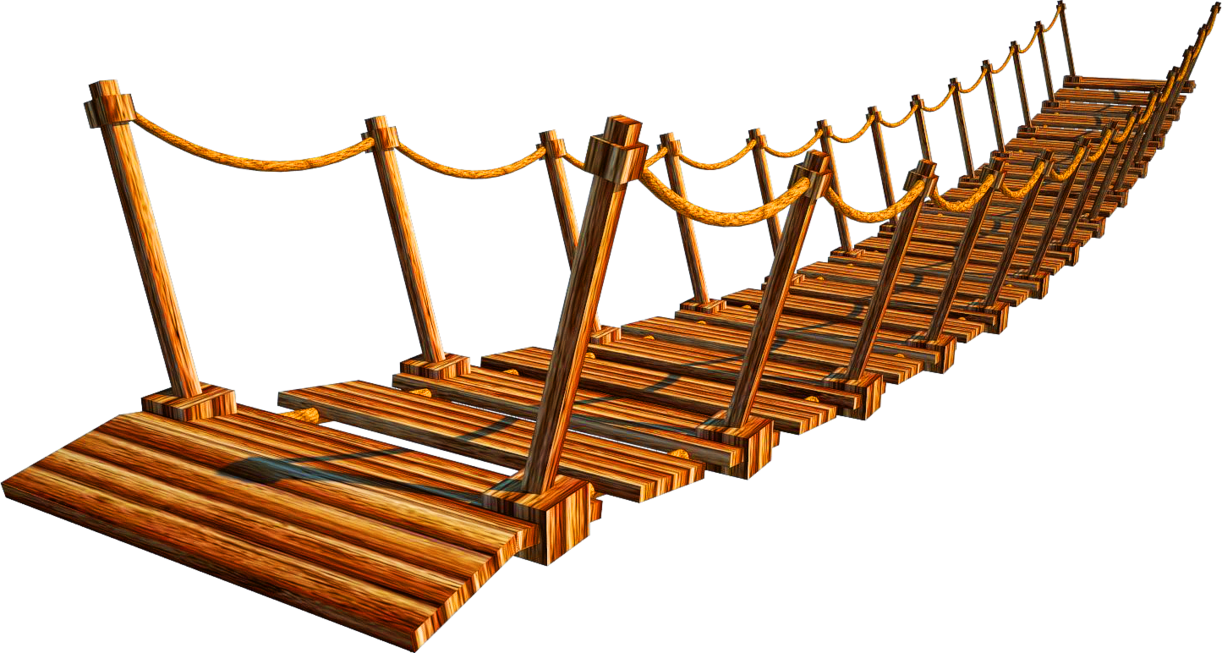 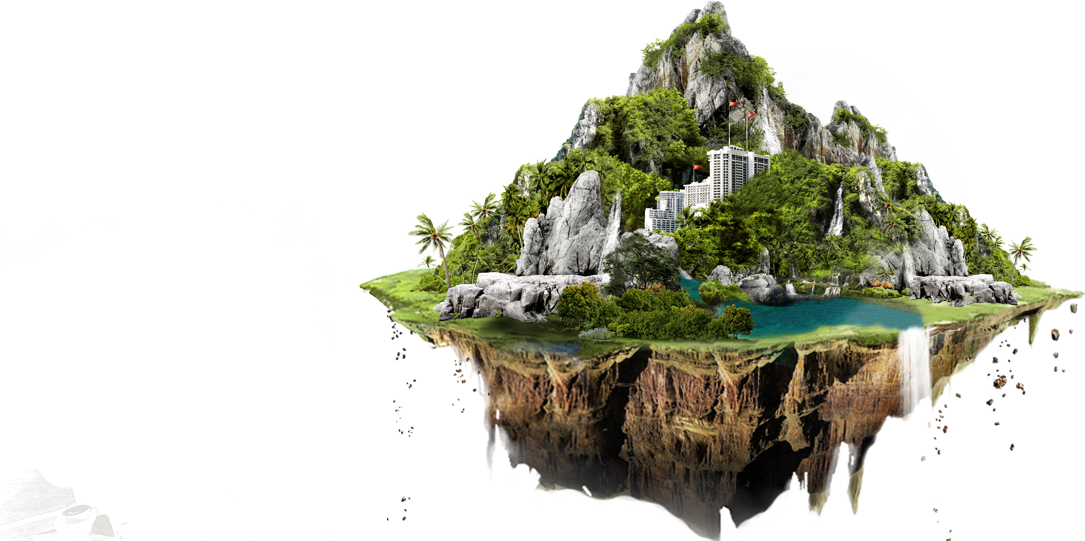 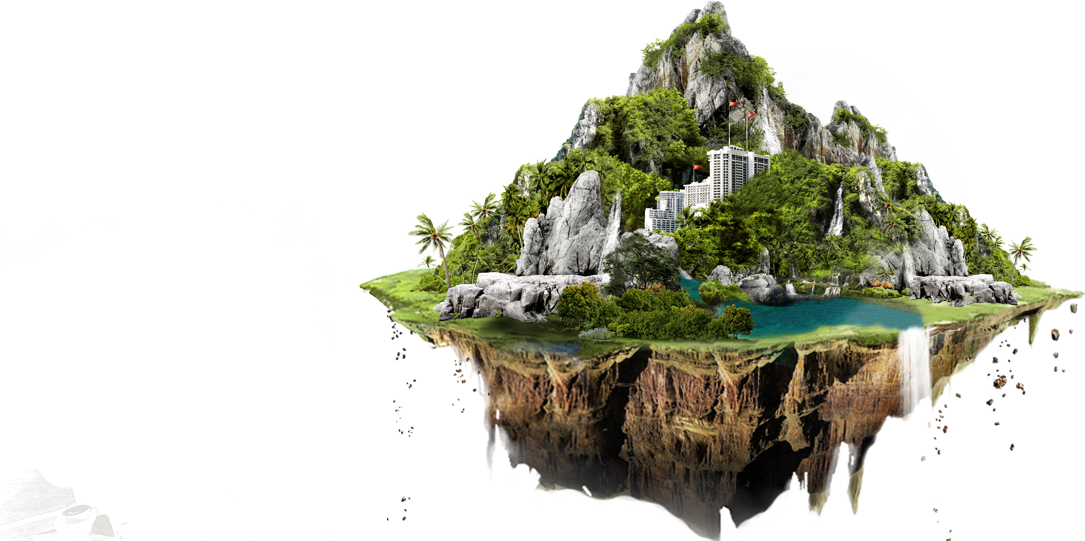 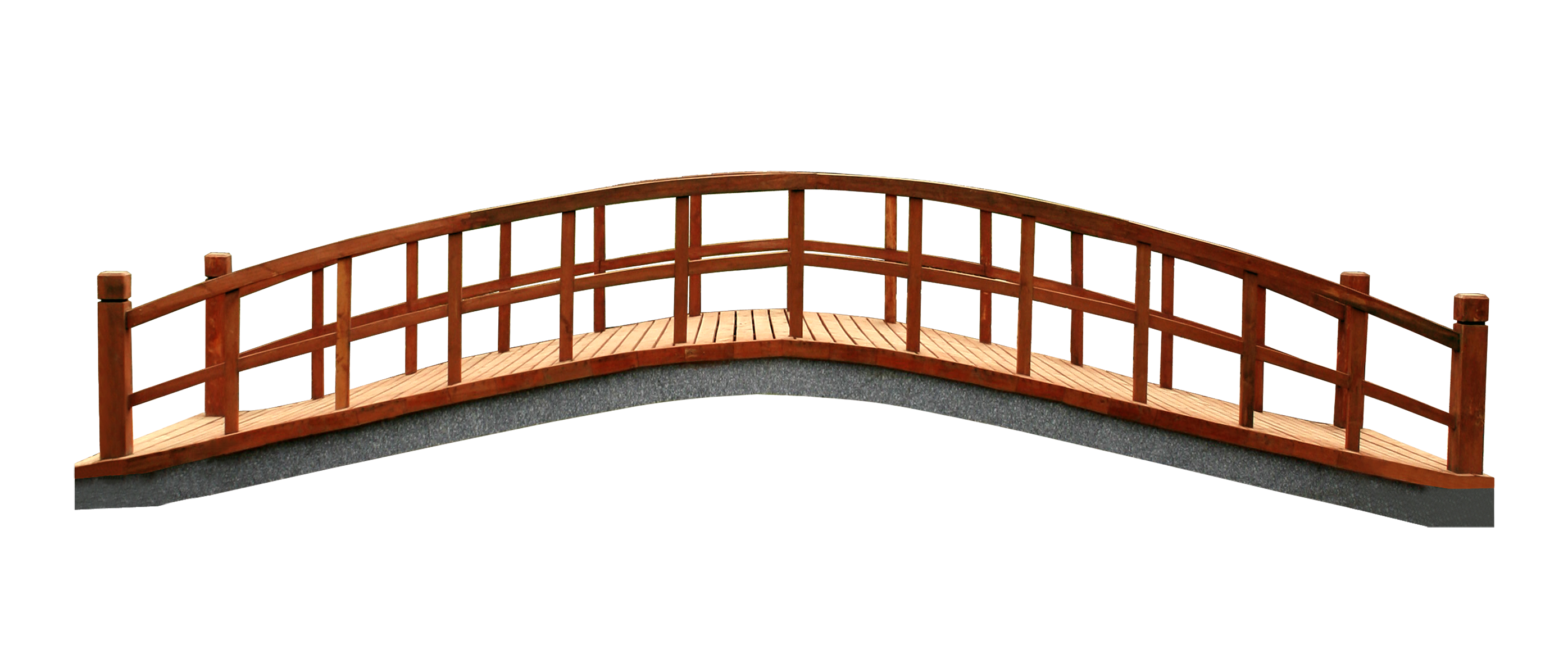 WORLDS
OF
Tech
WORLDS OF COM
WORLDS OF SCI
My Matrix for Research Impact
high
some chance of
great impact on
small problems
tiny chance of
great impact on
large problems
networked service-based
business support
hard to find
sweet spot?
innovation level targeted →
some chance of
small impact on
large problems
high chance of
tiny impact on
small problems
low
complexity of problem domain →
Networked business is growing (or needs to grow), e.g.:
Smart Industry (Industry 4.0/5.0, Smart Manufacturing, Smart Logistics)
Integrated Healthcare (Healthcare Service Networks)
Seamless Entertainment (Multi-channel, Multi-media, Multi-device)
Single-Window G2C and G2B E-Government
But there are severe growing pains in practice:
Most organizations think/work inside-out, not outside-in
Networks are often sets of point-to-point connections rather than dynamic ecosystems
Proper technology adoption is slow – hindered by ignorance and legacy
Paradigm shifts are very hard to digest … but technology hypes very easy
Research is not always helping to cure the growing pains
We like to stay in our content niches
“I have a solution, is there a matching problem?” attitude
We like to use toy examples to illustrate our inventions (“reality is horribly complicated”)
We never loose (also failures can be published !)
Finding the right way is not easy
Practice likes simple solutions and ‘cannot read’
“at most three Powerpoint slides” attitude towards solutions
Practice likes solutions proven in practice (bootstrap problem)
Learning from (and building on) existing experience can help
Conclusion
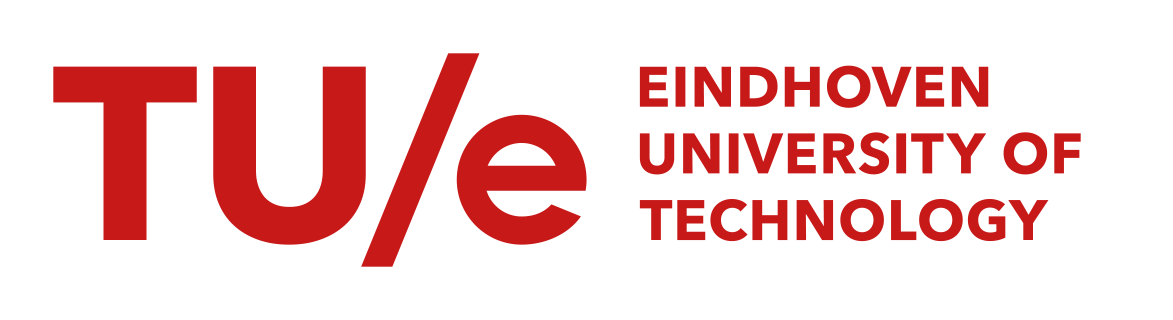 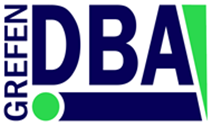 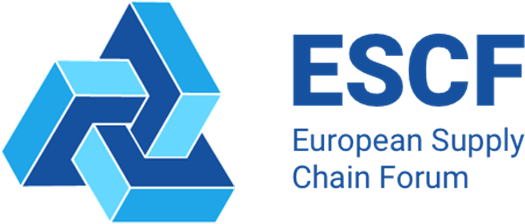 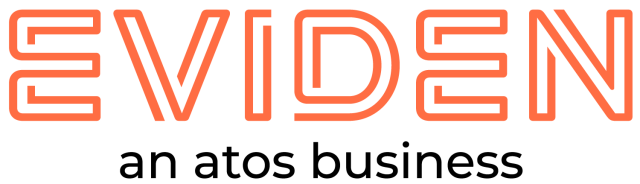 A holistic networked approach is the basis for
solving many problems and grasping many opportunities.
But it has to be positioned well.
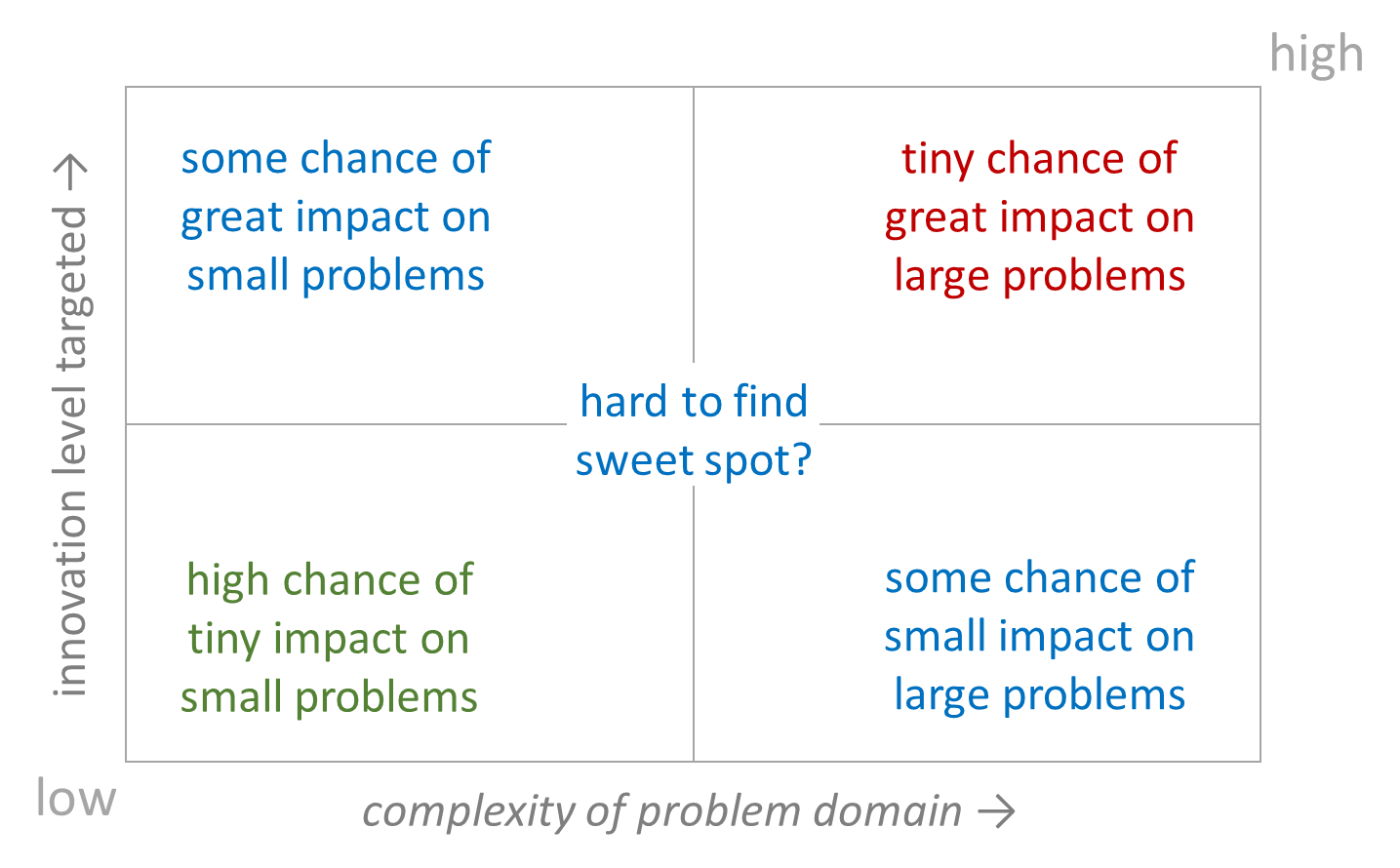 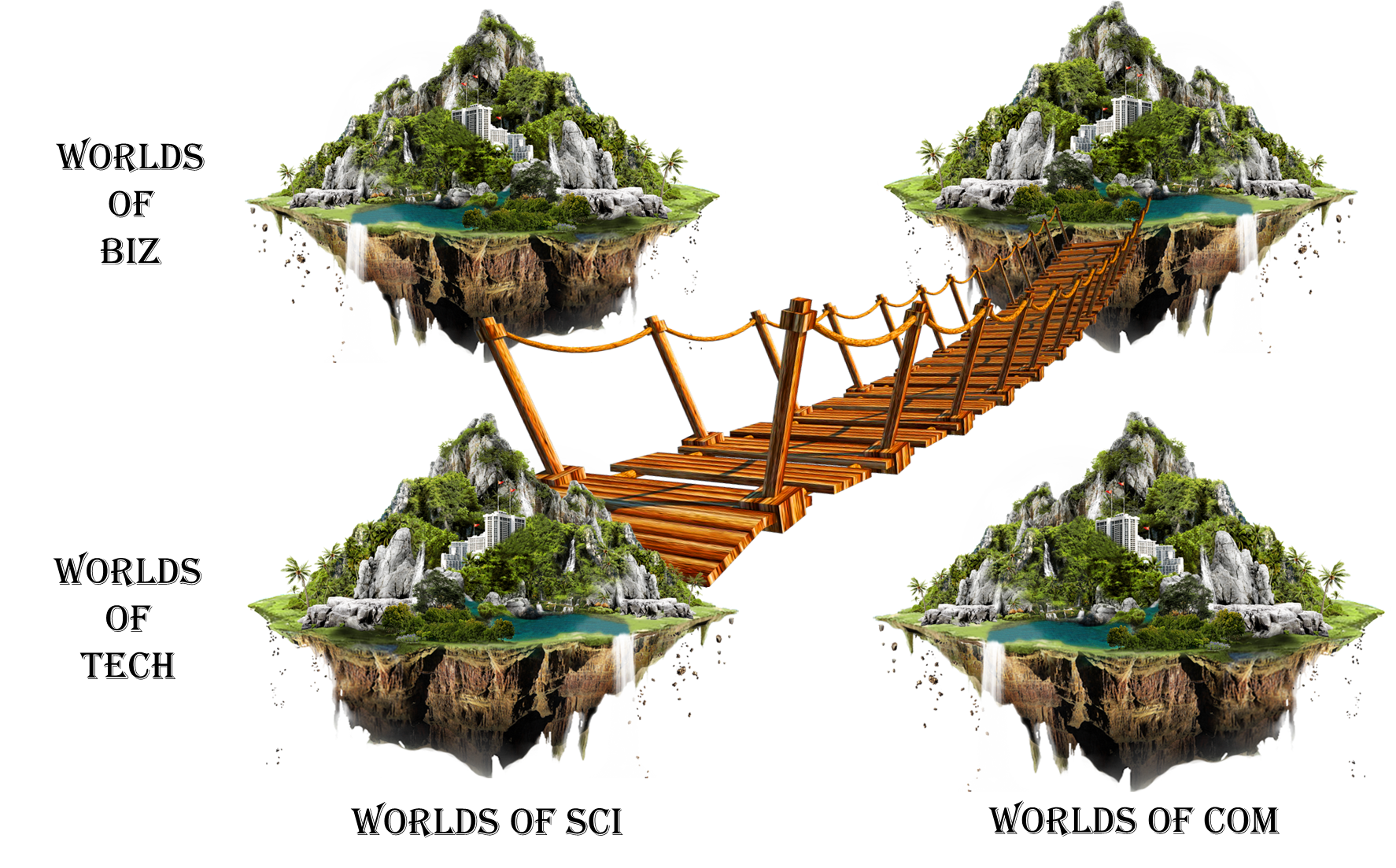 Thank you!
Questions and feedback are welcome 
Contact:
p.w.p.j.grefen@tue.nl
paul.grefen@eviden.com
grefen.dba@outlook.com
escf@tue.nl
Paul Grefen @ LinkedIn
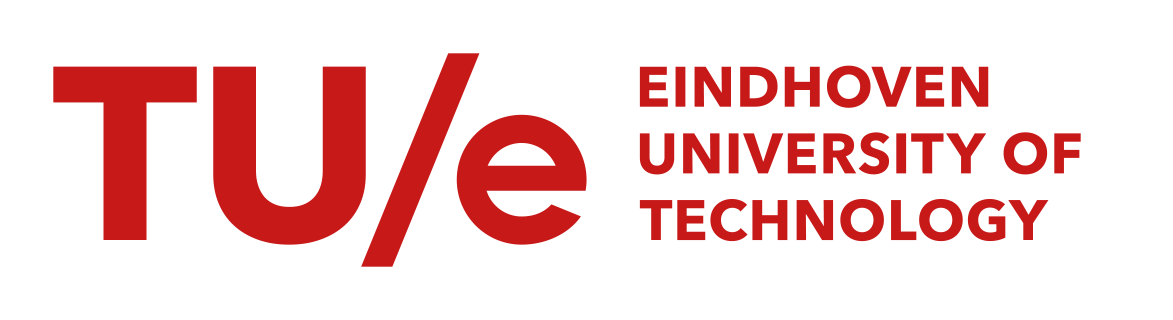 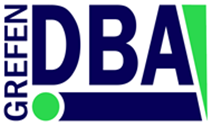 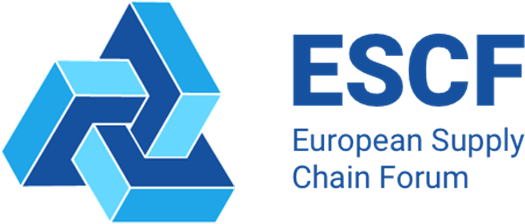 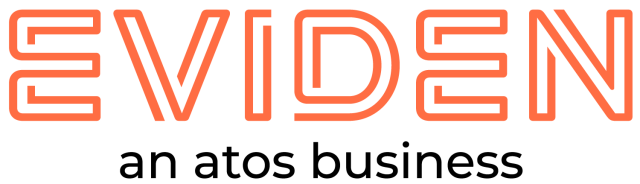